Актуальность проекта.
 	Мама - это самый главный человек для ребенка. Необходимо воспитывать у ребенка любовь к семье, маме, с первых лет жизни. И действительно ведь мама у всех на свете одна. И именно она делает всё для того, чтобы мы были счастливы. К ней мы идём со своими проблемами. Она всегда всё поймёт, утешит и обнадёжит. Сколько бы мы ни говорили о маме – этого будет мало. Ребенок должен понимать, что все хорошее начинается с родного дома и мамы, поэтому такой праздник, как День матери очень важен и нужен. У детей и родителей мало времени для общения. Кроме того, в беседе с детьми, нам удалось выяснить, что практически не многие дети знают и могут рассказать, где и кем работают их мамы, чем их мамы заняты дома, о своей совместной с ними деятельности.  Дети ничего не знают о государственном празднике «День матери».
	Важно, чтобы дети понимали, что значит мама в судьбе каждого из них, какую роль она играет в семье. В ходе проекта планируется дать возможность детям и мамам пообщаться друг с другом не только в домашней обстановке, но и в детском саду, проявить взаимные чувства друг к другу.
Цель проекта:
 формировать осознанное понимание значимости мамы в жизни ребенка, семьи.
 Задачи проекта:
 - Познакомить детей с праздником «День матери». Побуждать детей рассматривать иллюстрации, мультфильм, отвечать на вопросы воспитателя              в ходе беседы;
 - Способствовать воспитанию у детей   доброго отношения и любви к своей маме, желание заботится    о ней, радовать ее, защищать, помогать. Вызвать чувство гордости и радости за дела и поступки   родного человека, чувство благодарности за заботу.
Задачи проекта:
-  Обогащать словарный запас детей,                развивать память, способствовать формированию эмоционально окрашенной речи;
 -    Поддерживать у детей потребность в двигательной активности;
 - Развивать мелкую моторику через пальчиковые           игры и художественное творчество детей              (рисование, лепка, аппликация).
Основные формы реализации проекта:

 - Беседы, рассказы из жизни

 - Просмотр презентаций, фотографий

 - Чтение художественной 
литературы

 - Игровая деятельность

 - Продуктивная деятельность

 - Организация выставки
Вид проекта: познавательно – творческий.
Сроки реализации: с 26 февраля по 15 марта 2024 года.
Участники проекта: воспитатели, музыкальный руководитель, дети, родители.
Этапы реализации проекта:
1 этап  Подготовительный2 этап  Основной3 этап  Завершающий
Ожидаемые результаты:
	Проект дал большой толчок для развития детского творчества и воображения, повысился уровень связной речи. У детей развивается познавательный интерес и любознательность, повышается творческая активность, дети учатся открыто проявлять свои эмоции. На протяжении всего проекта у всех участников проекта сохранялось радостное праздничное настроение, что способствовало созданию положительного эмоционального фона в группе, а это очень важно в адаптационный период.
Игровая деятельность «Мама, солнышко мое!»
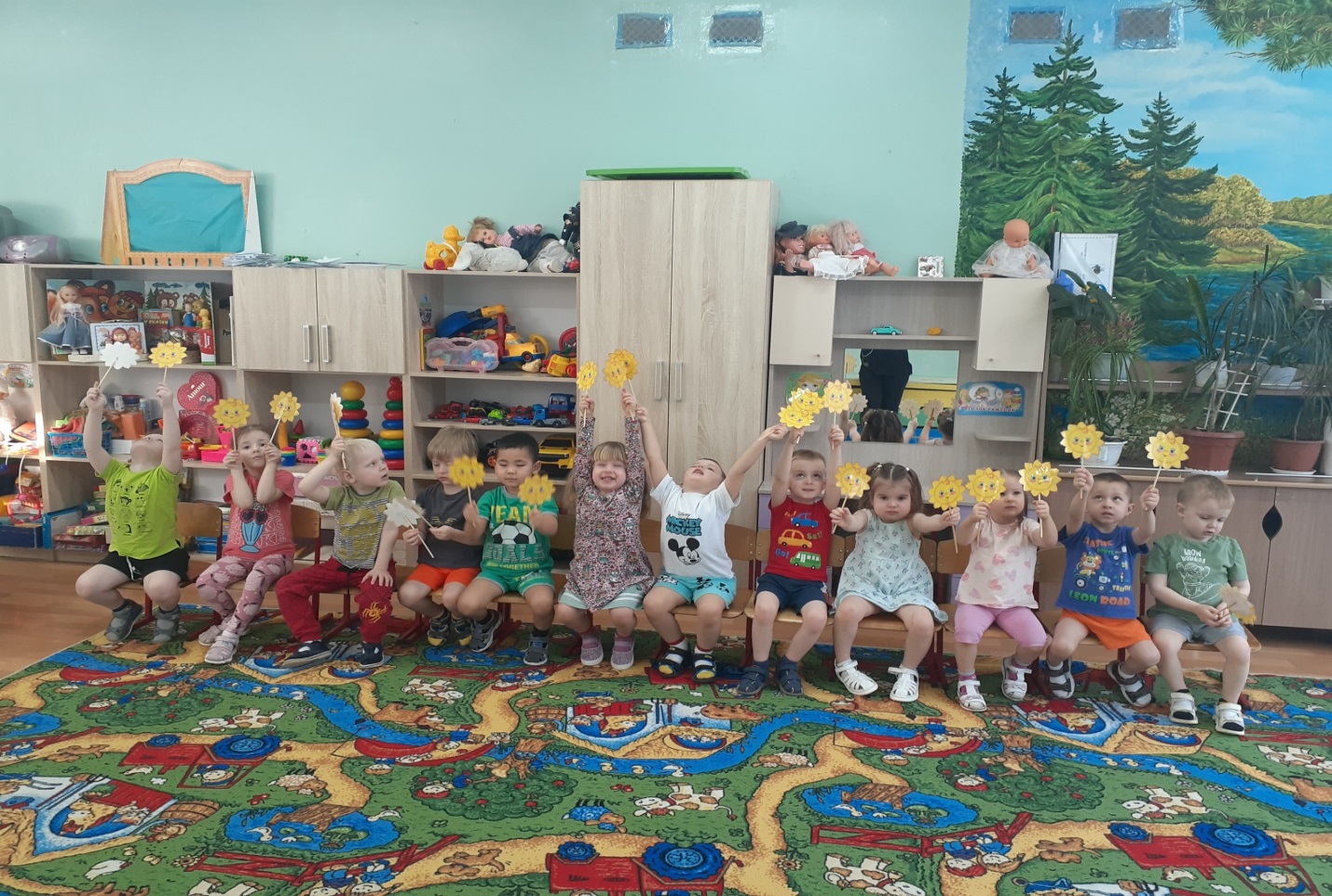 «Мама , солнышко моё!»
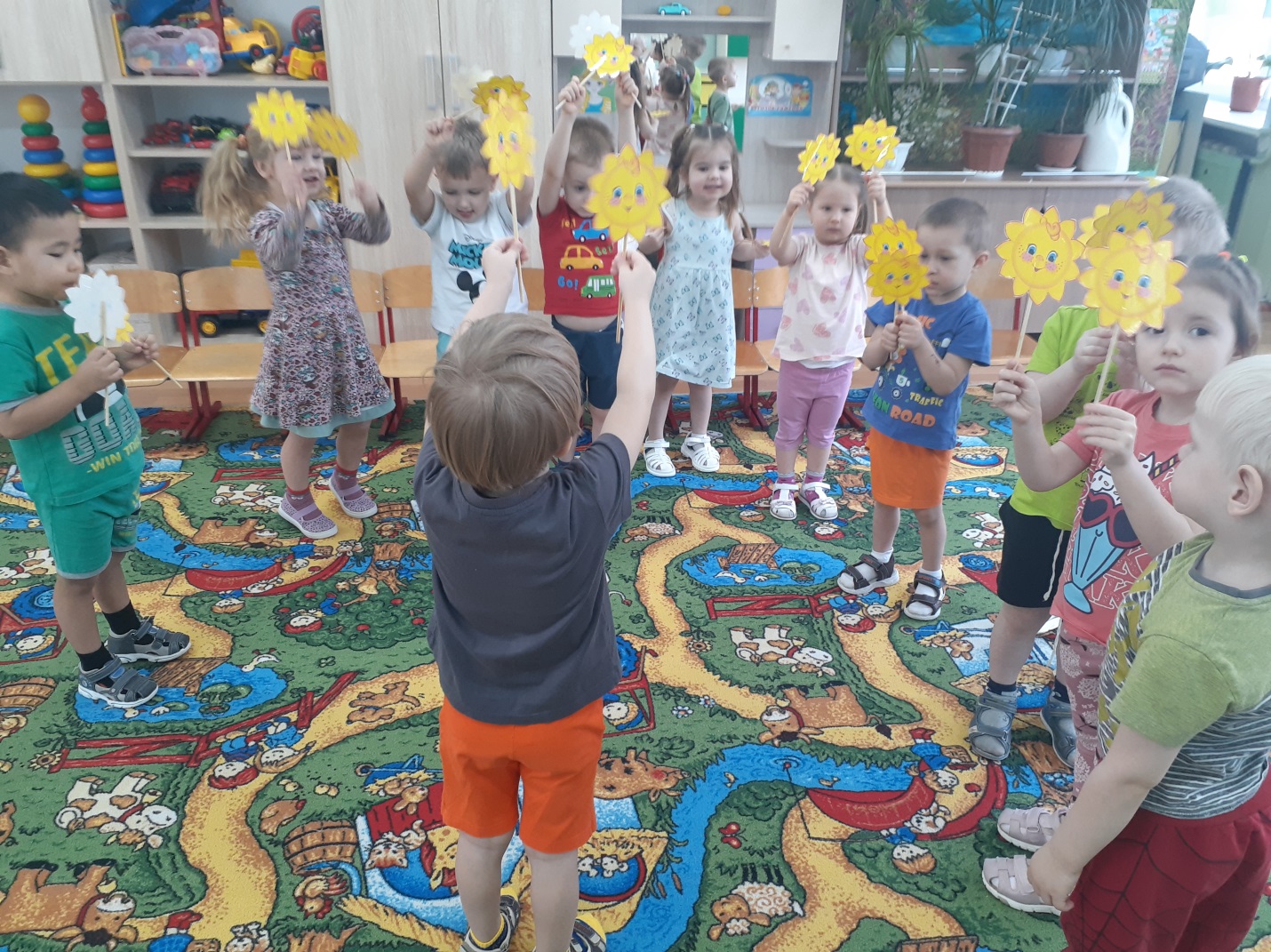 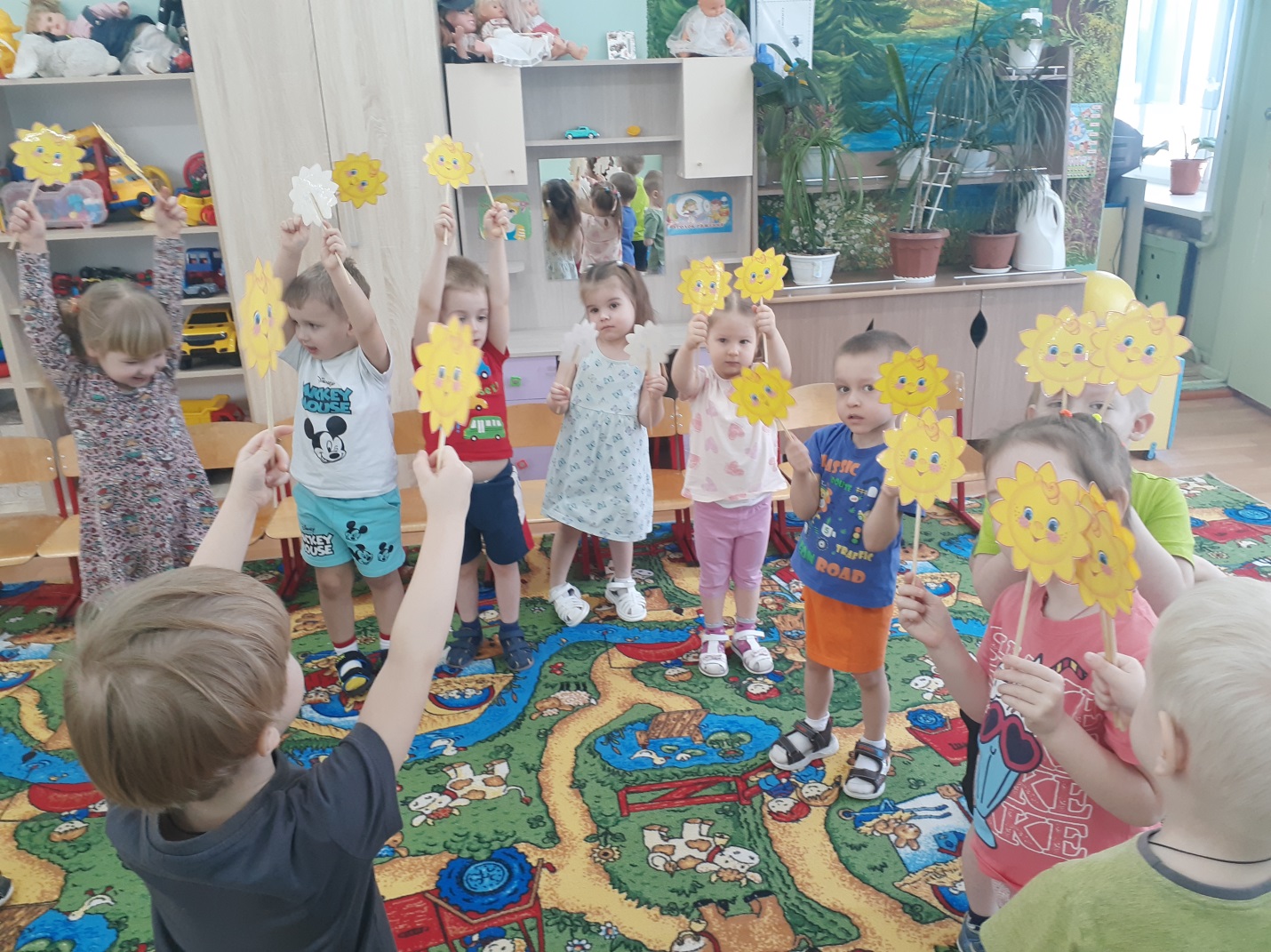 Музыкальная игра «Солнышко!»
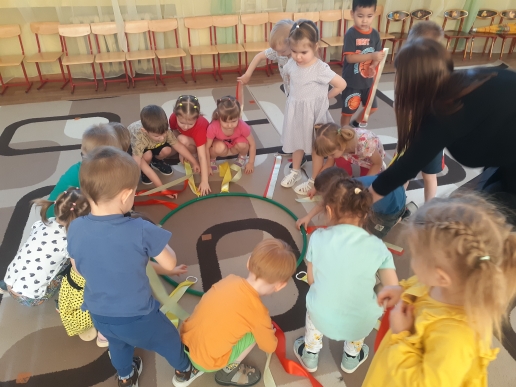 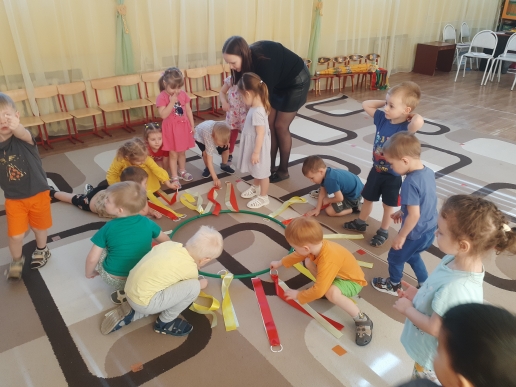 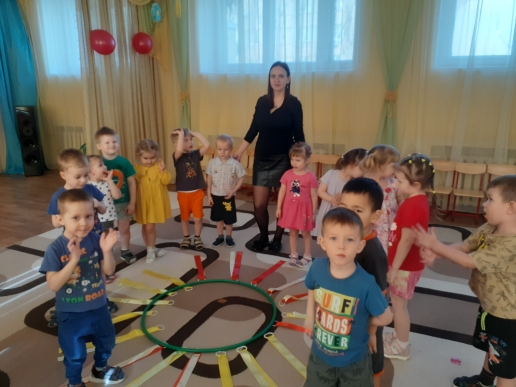 Просмотр мультфильма: «Мама для мамонтенка». Мультфильм о судьбе мамонтенка, который отправляется в далекое плавание через огромный океан, преодолев много препятствий, чтобы найти свою маму.
Побуждали детей смотреть мультфильм, отвечать на вопросы воспитателя в ходе беседы про мультфильм «Мама для мамонтенка». 
Развивали мелкую моторику через пальчиковые игры, собирали пазлы про мамонтенка.
 Способствовали воспитанию у детей доброго отношения и любви к своей маме, желание заботится о ней, радовать ее, защищать, помогать.
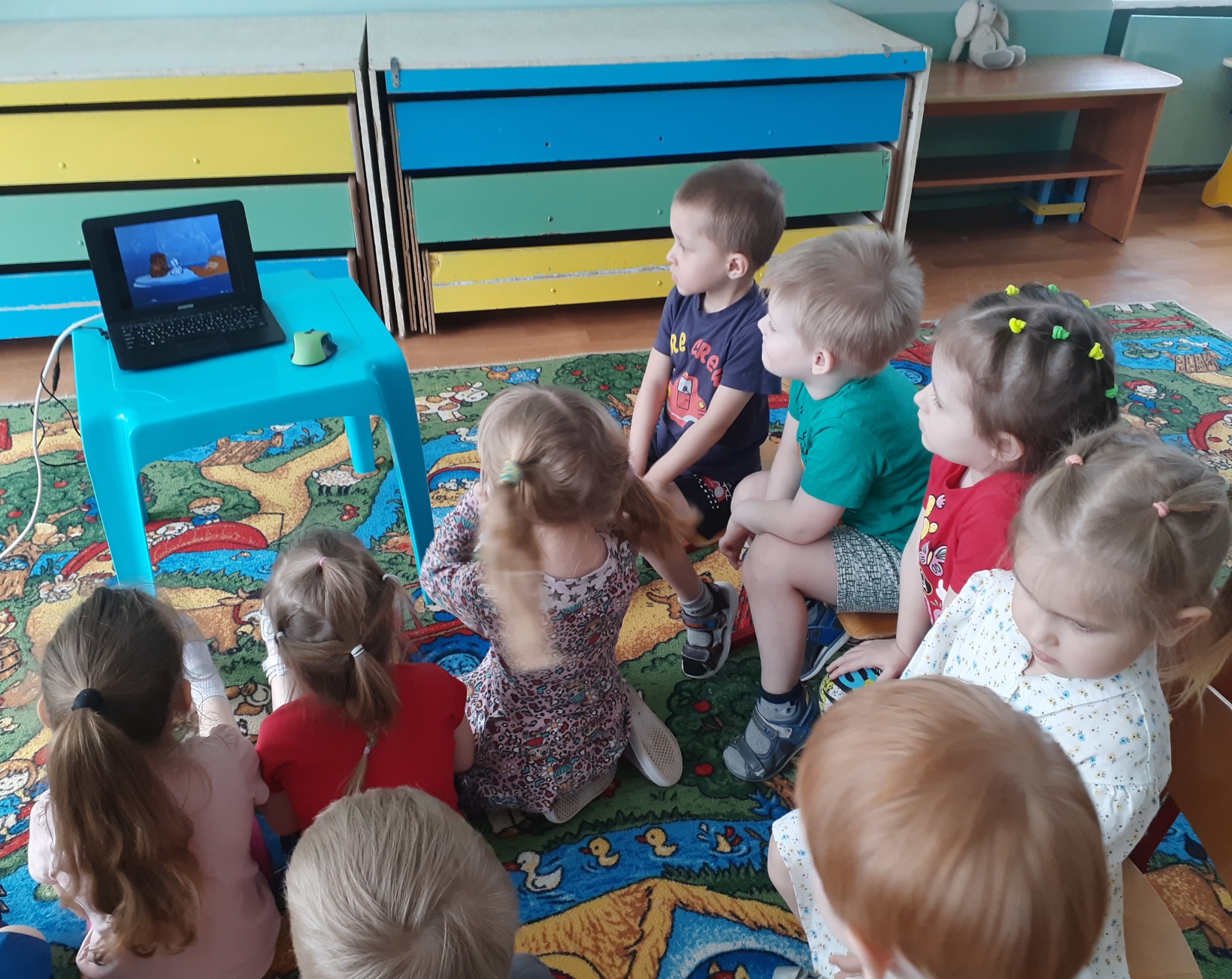 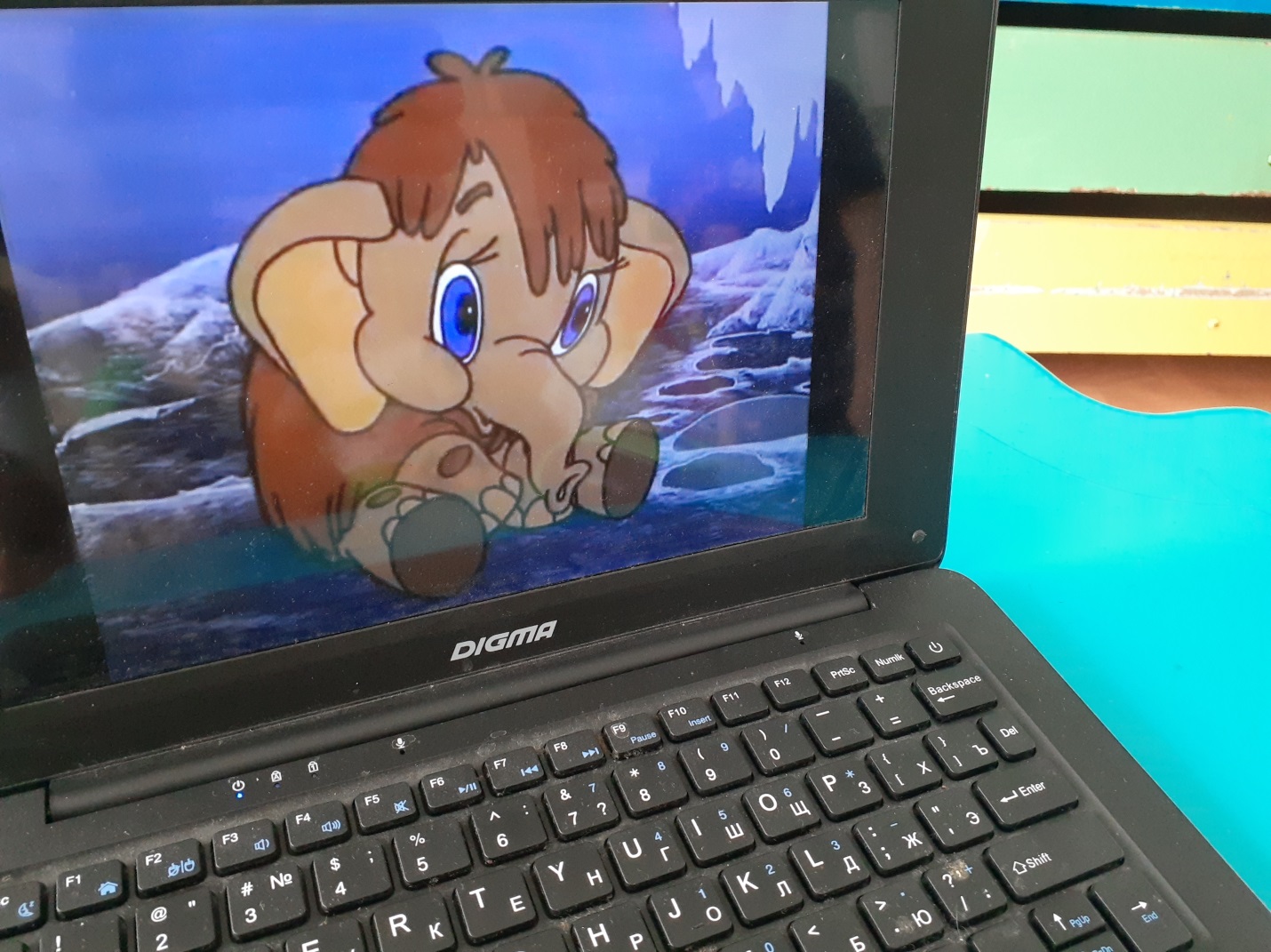 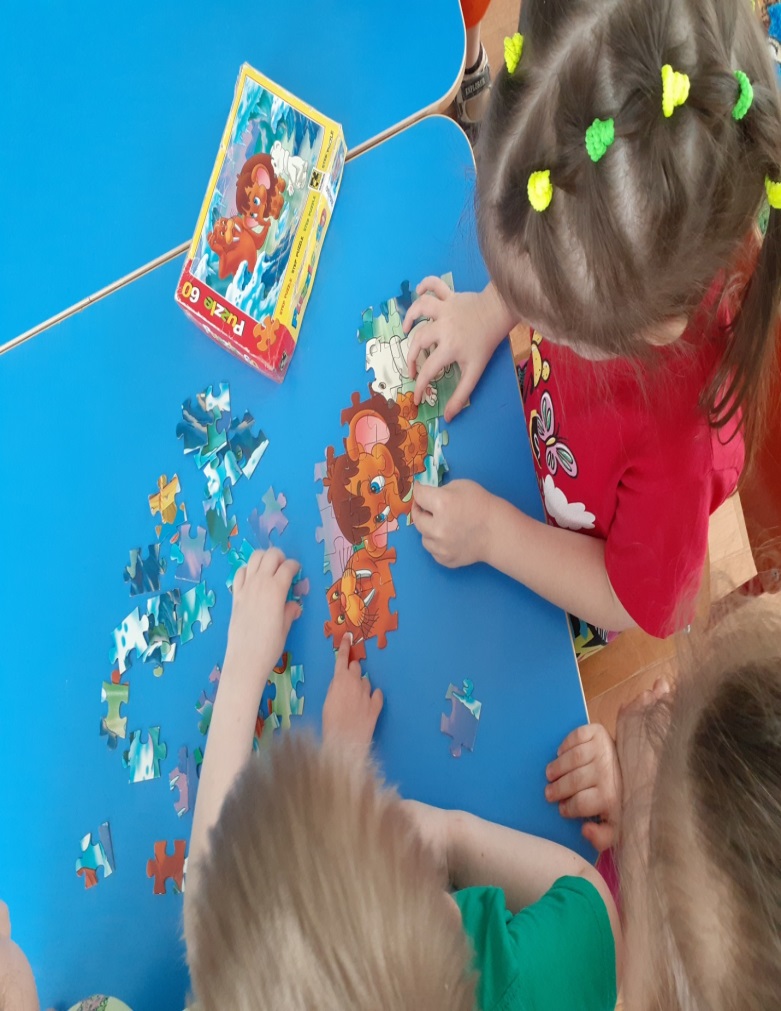 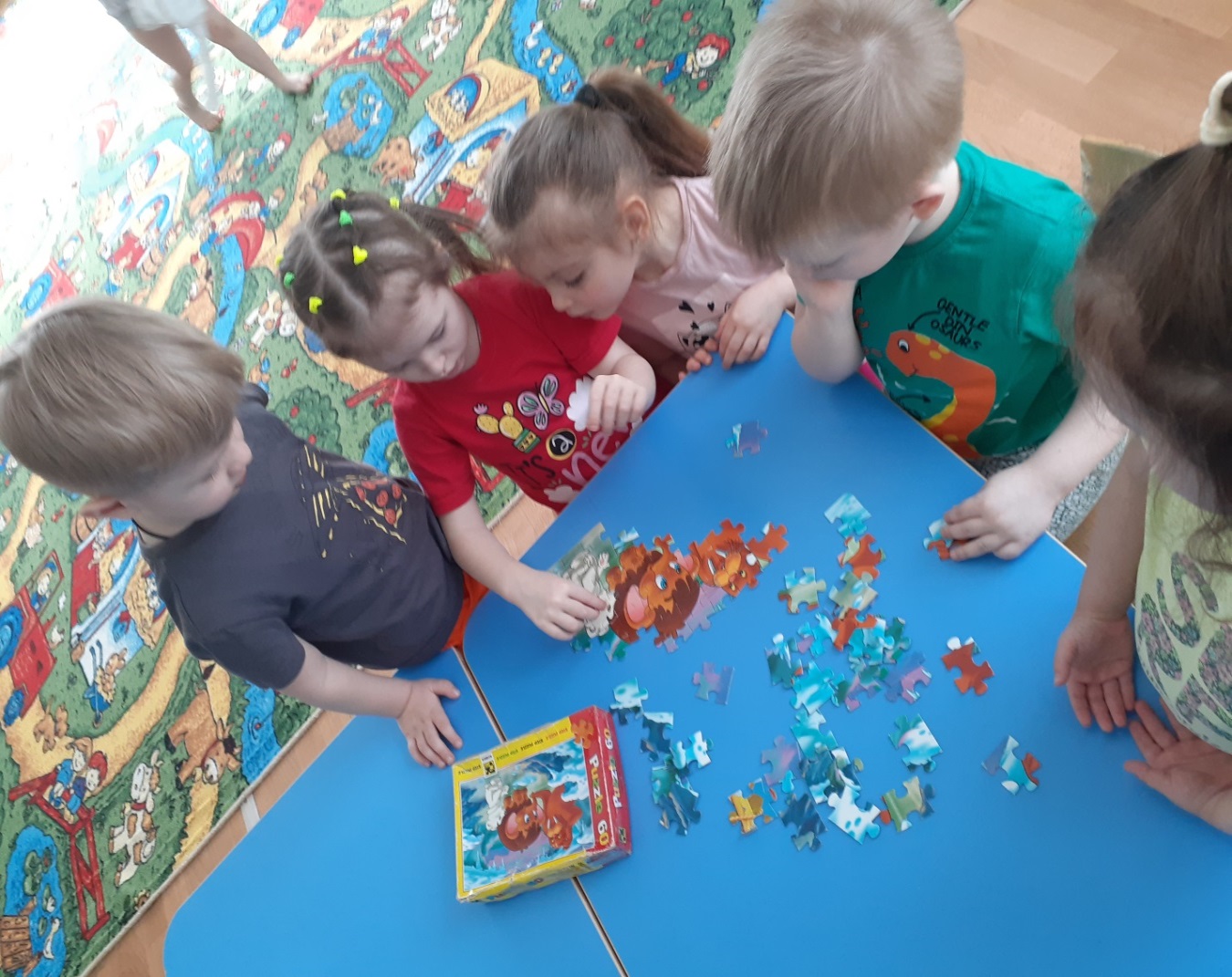 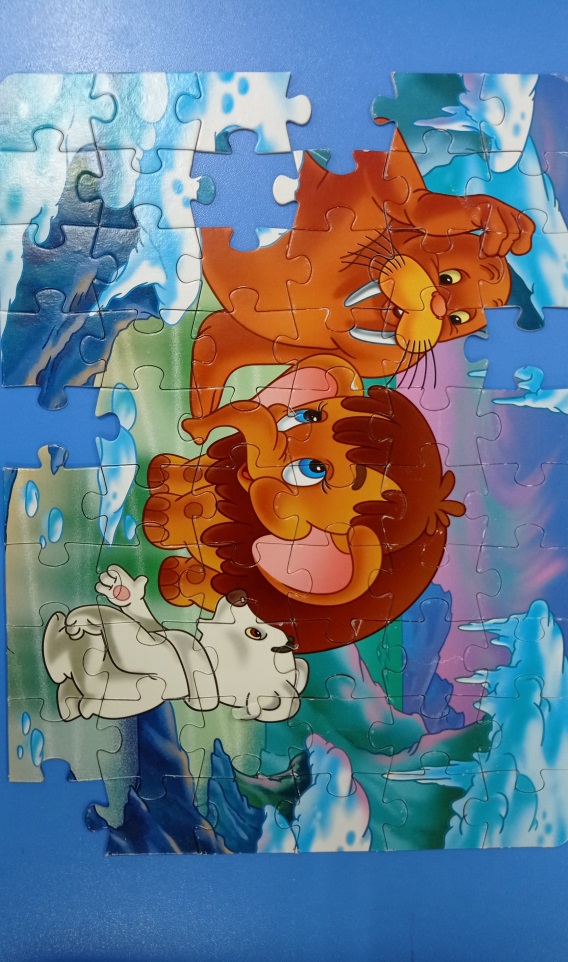 Сюжетно ролевая игра:
 «Мамина забота!»
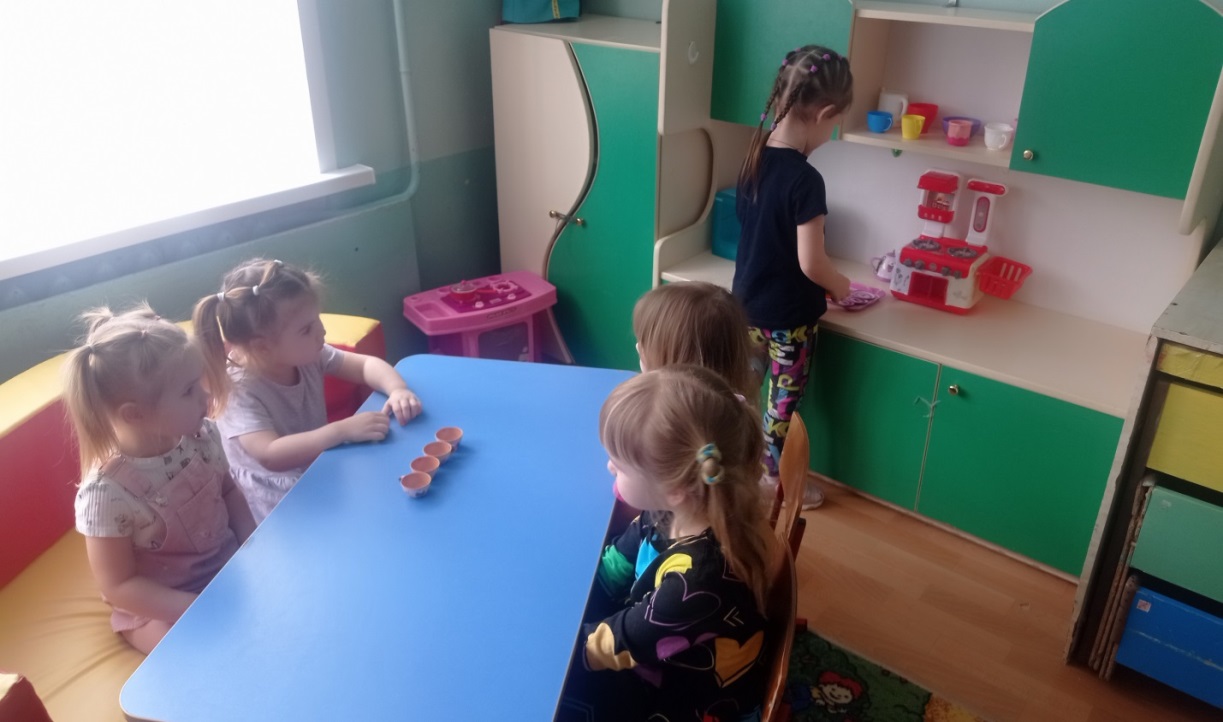 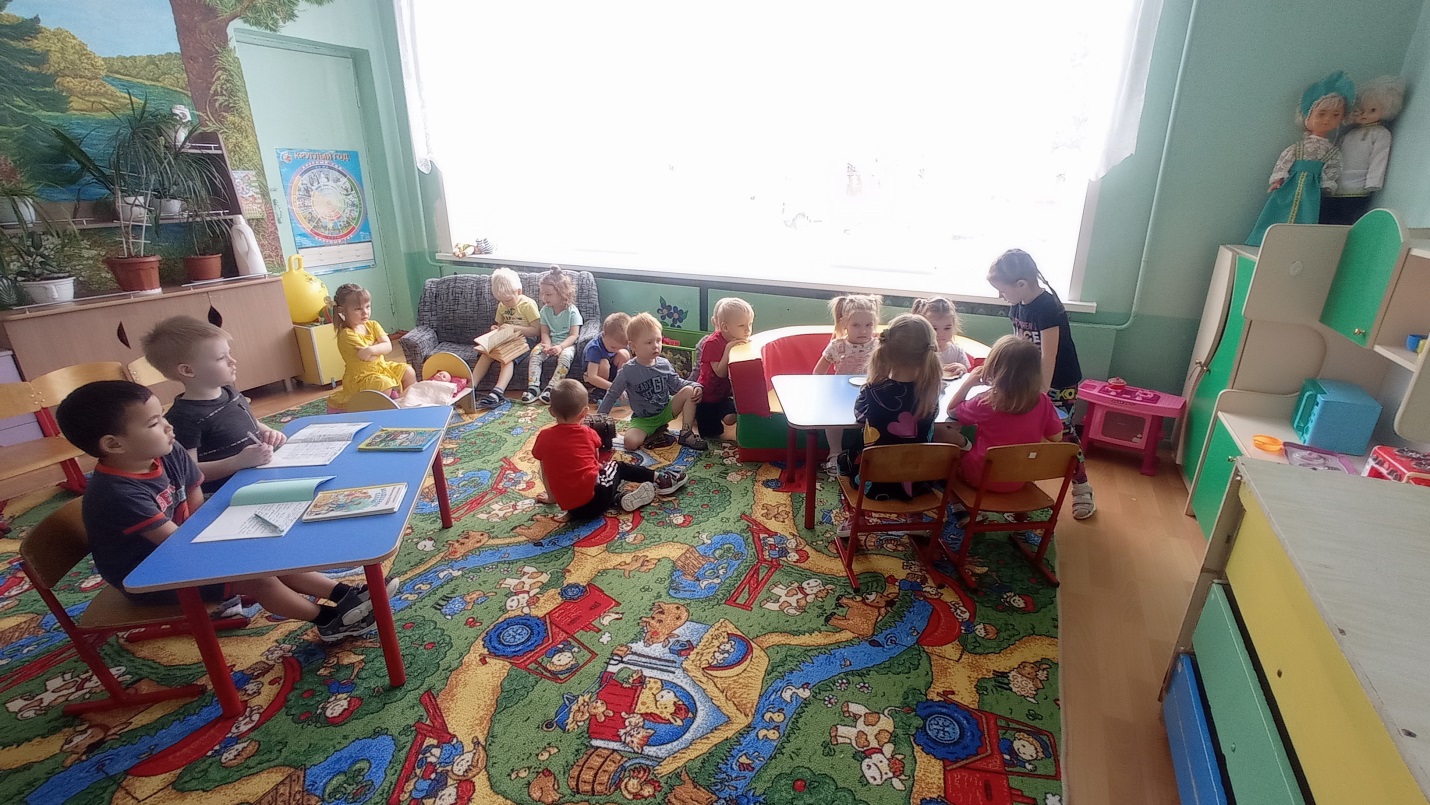 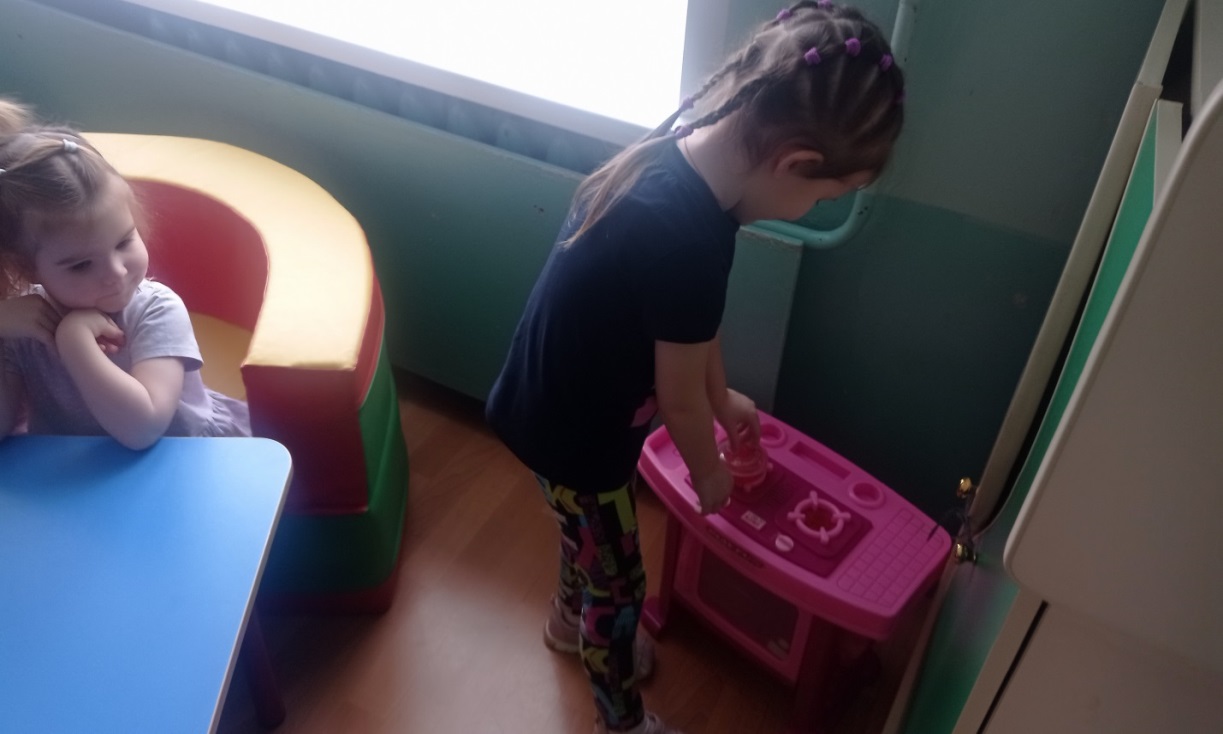 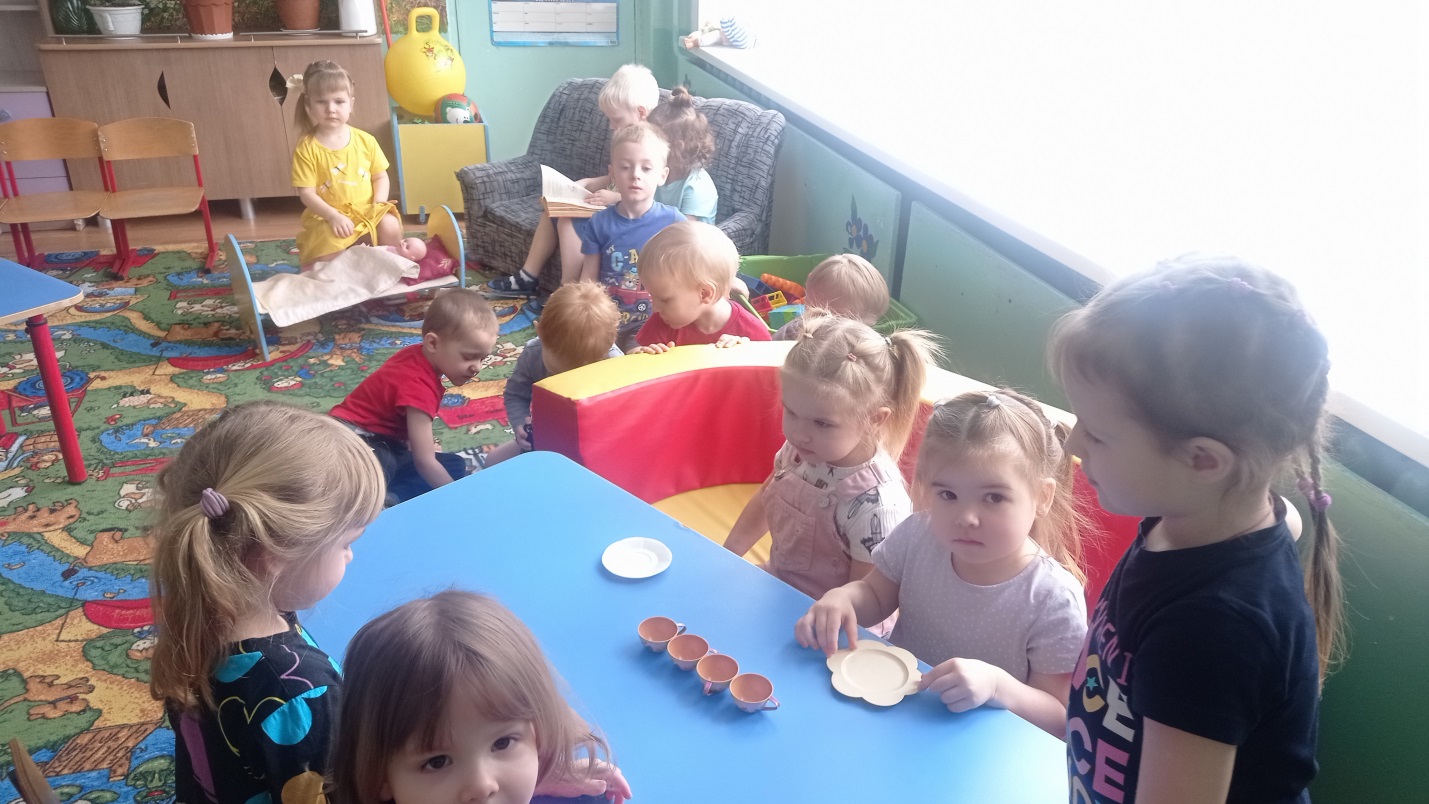 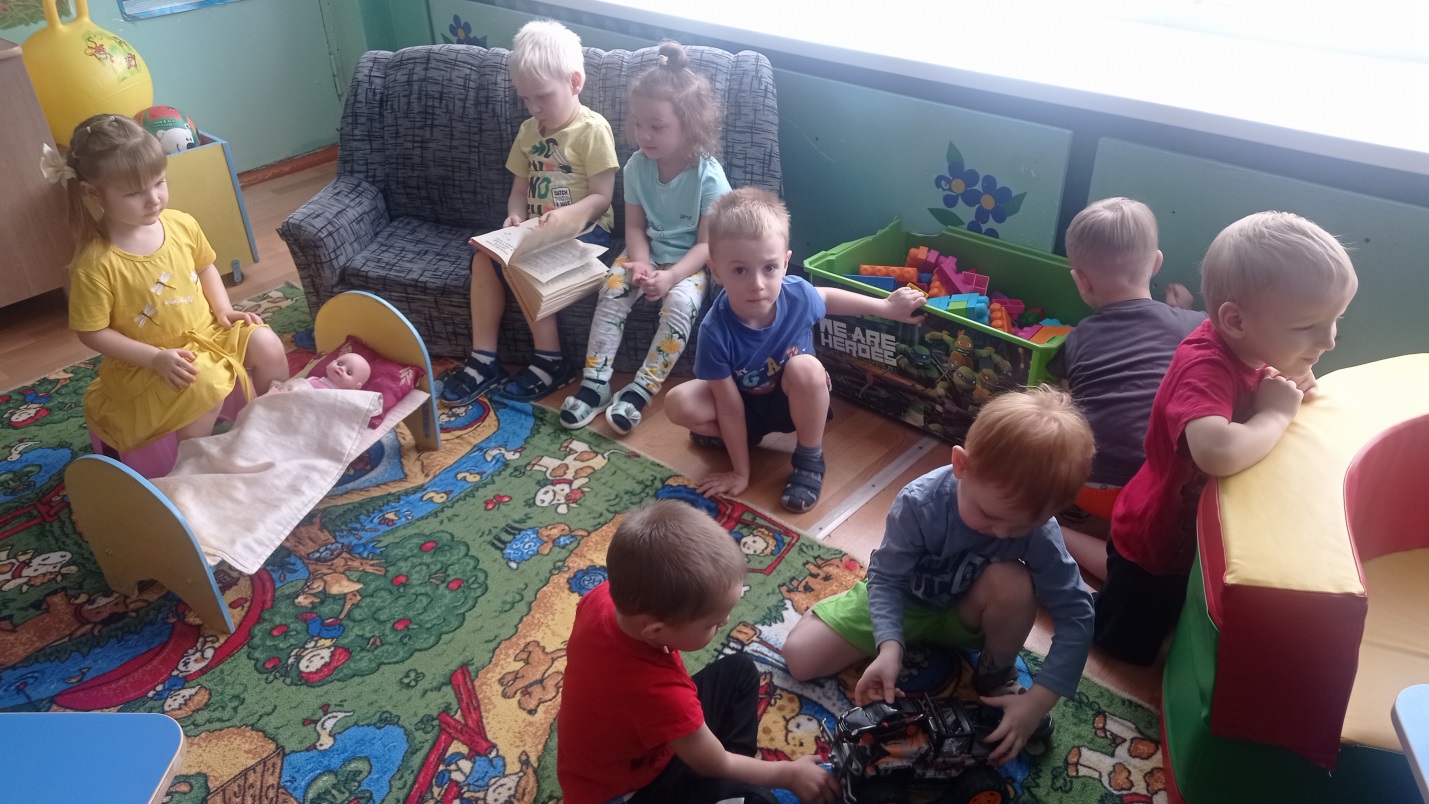 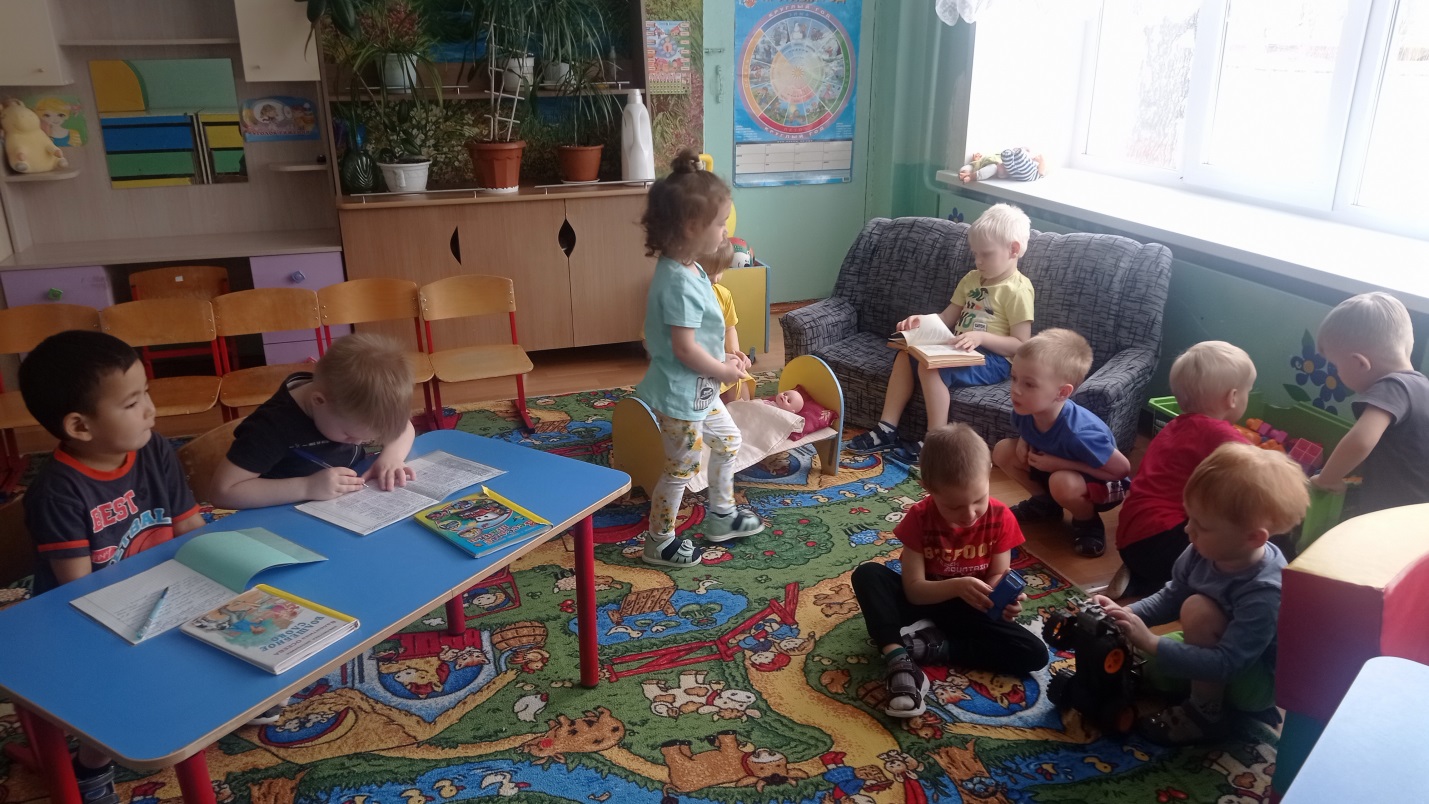 Музыкальная переменка
 «Лучики тепла»
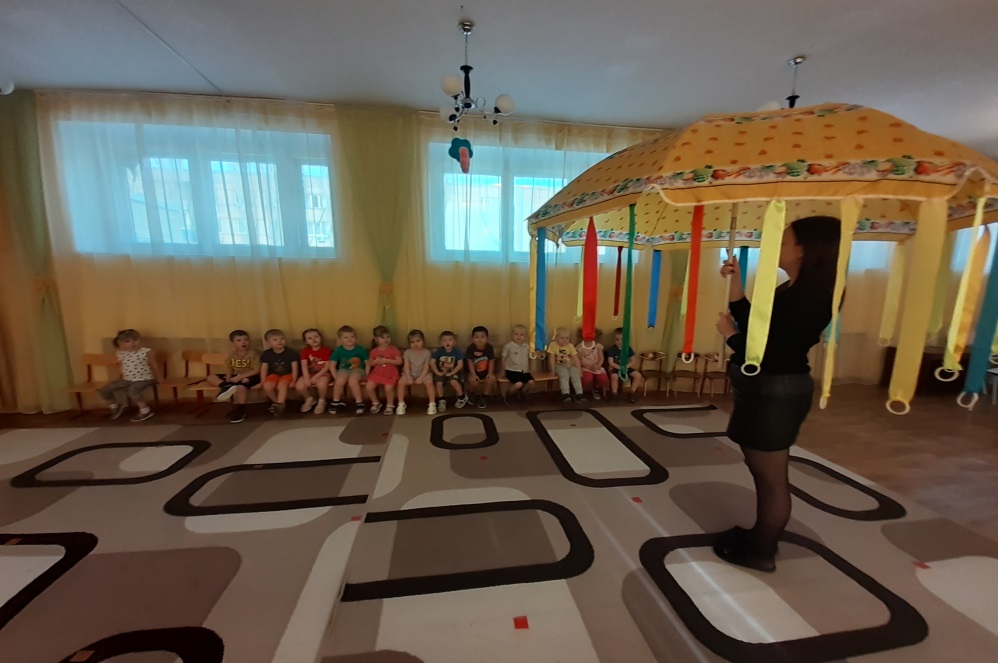 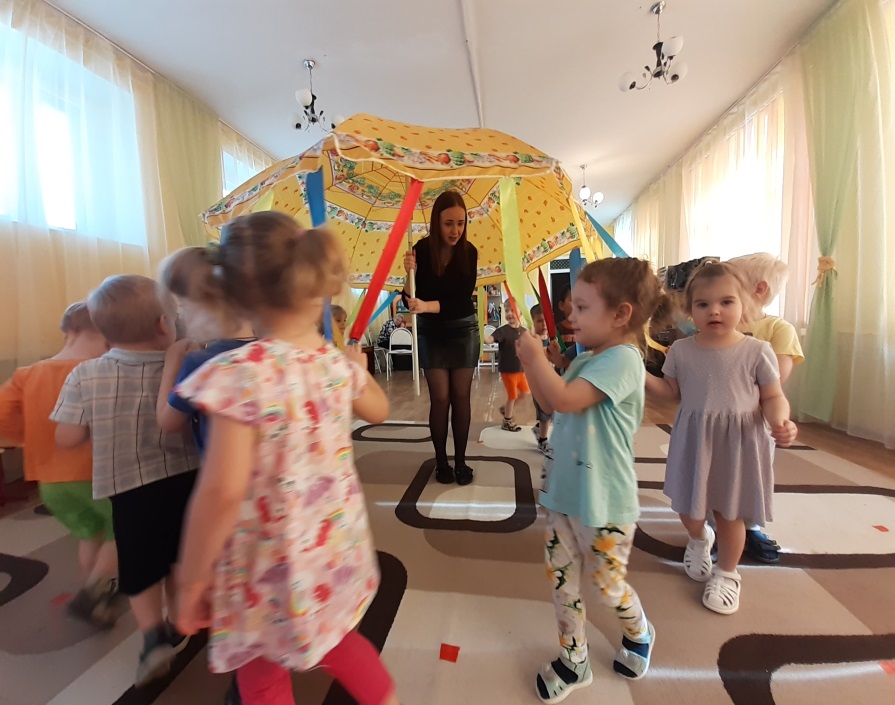 Аппликация: «Цветы в подарок маме, бабушке!»
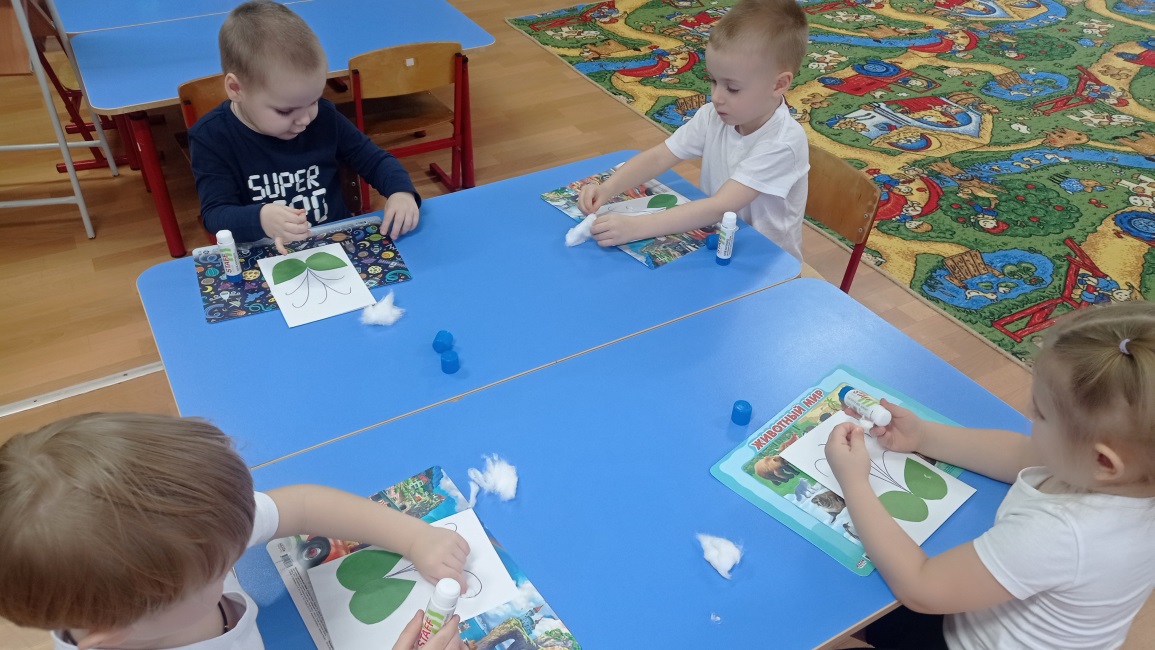 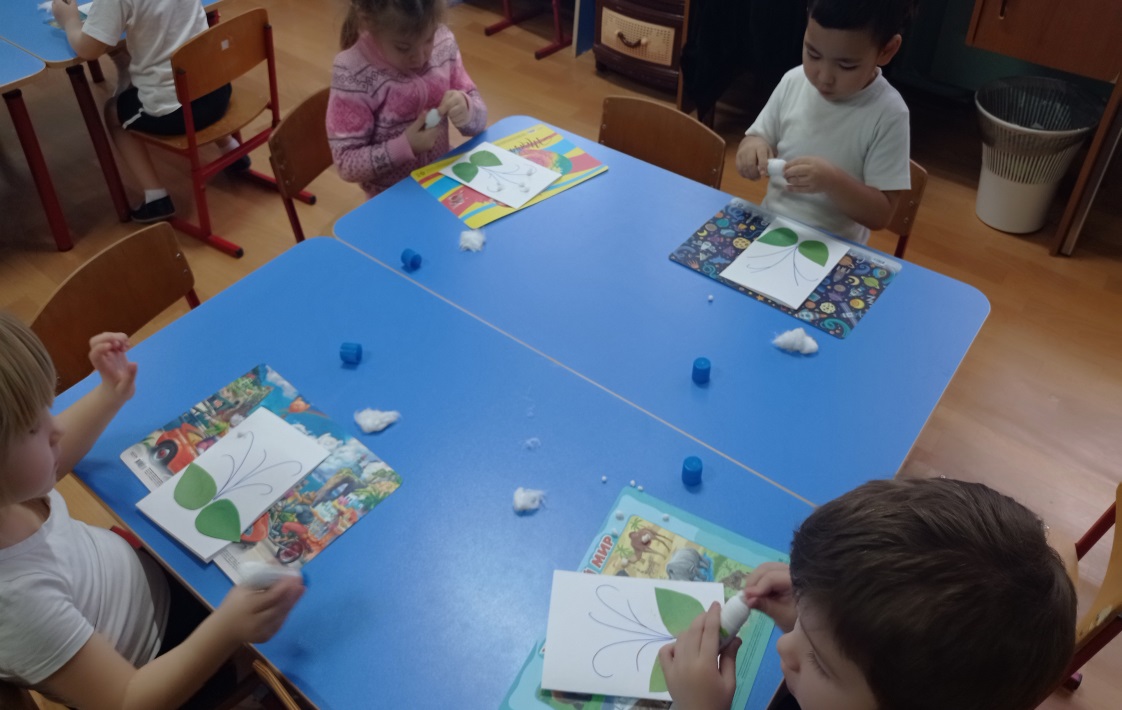 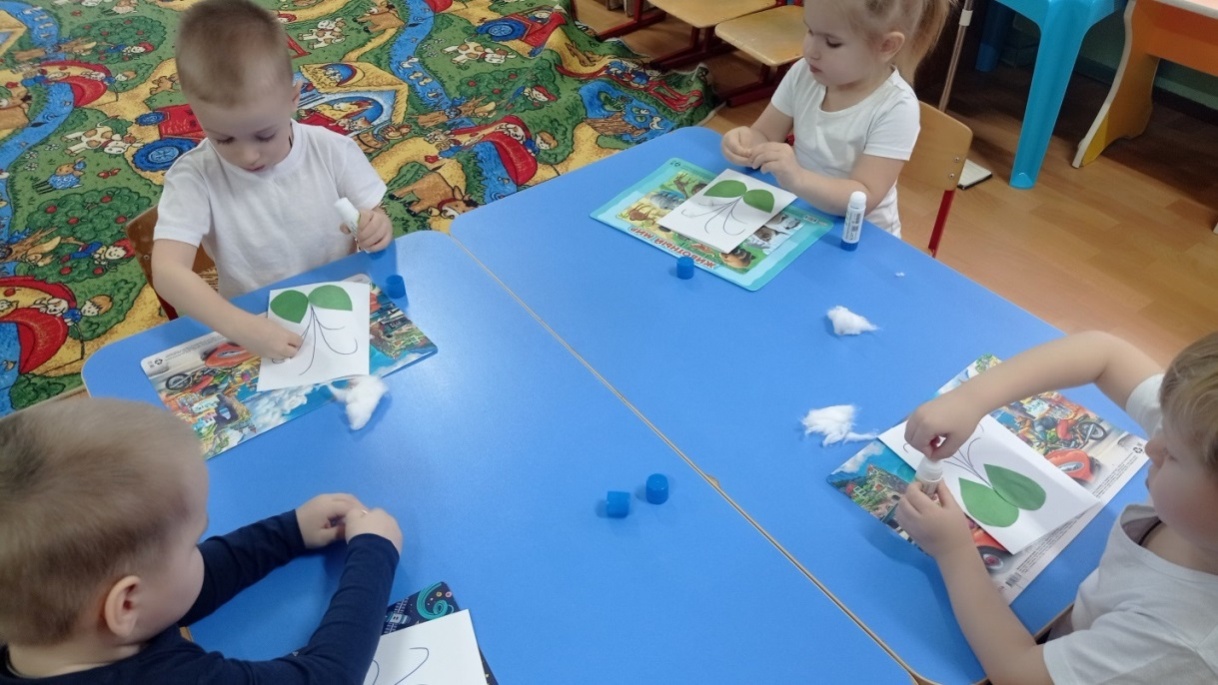 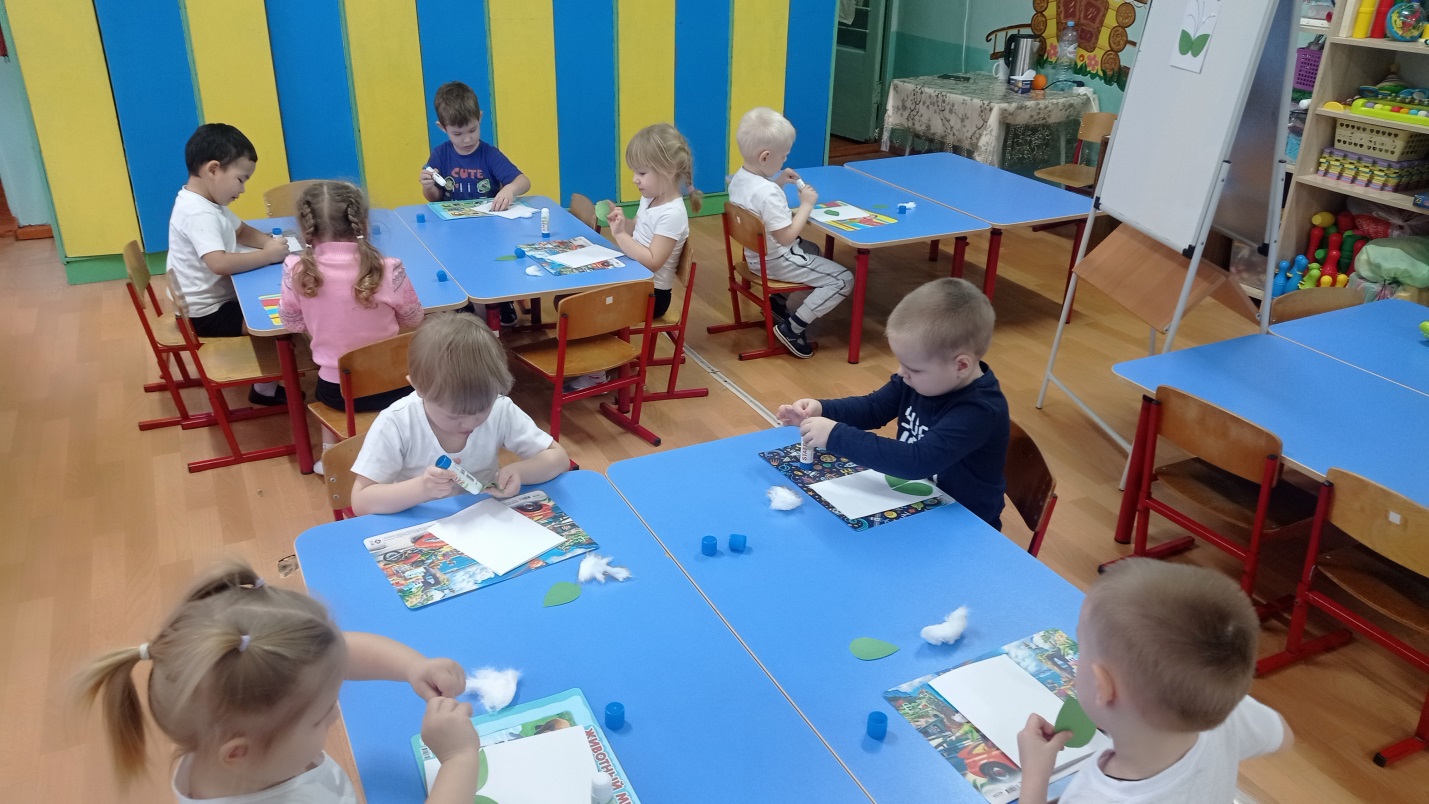 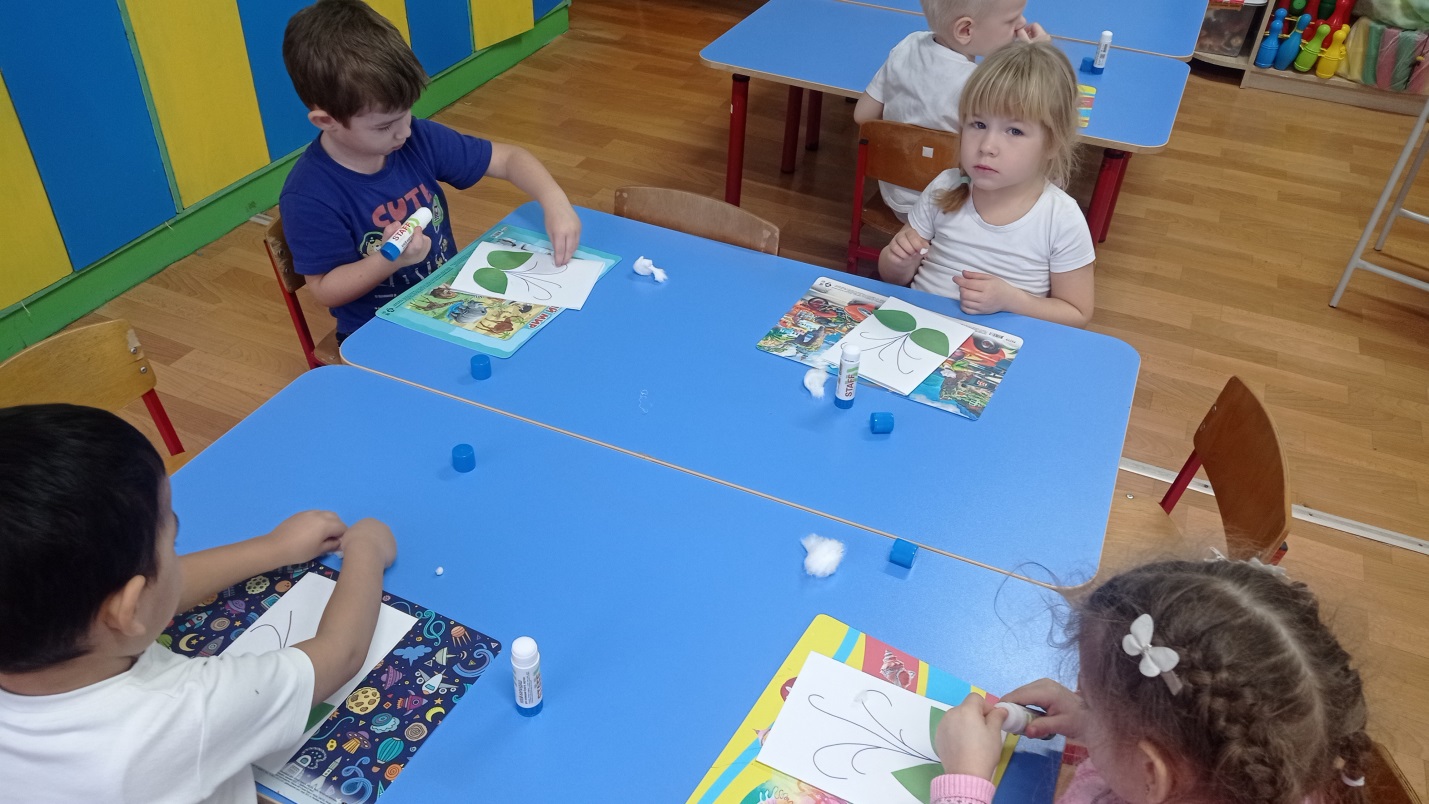 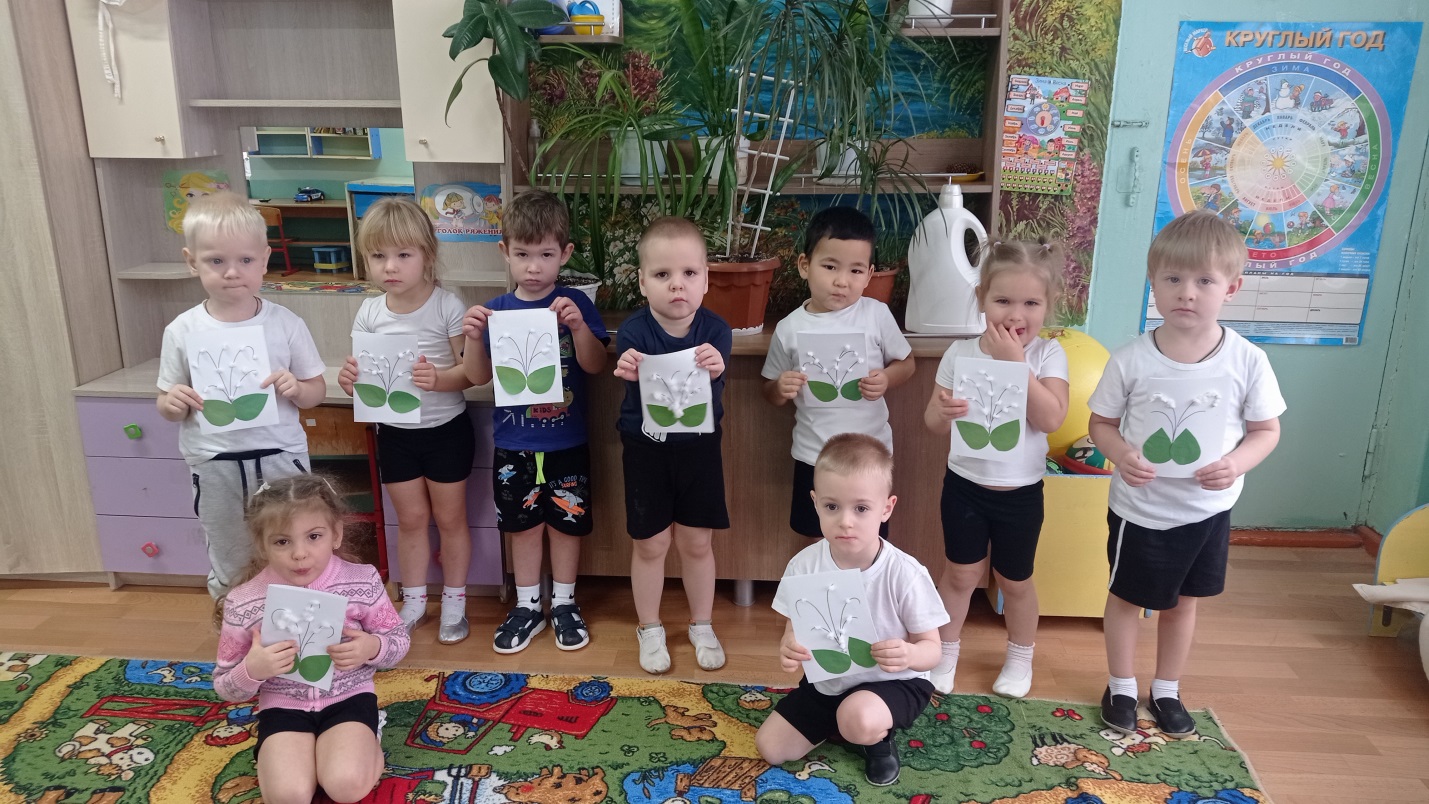 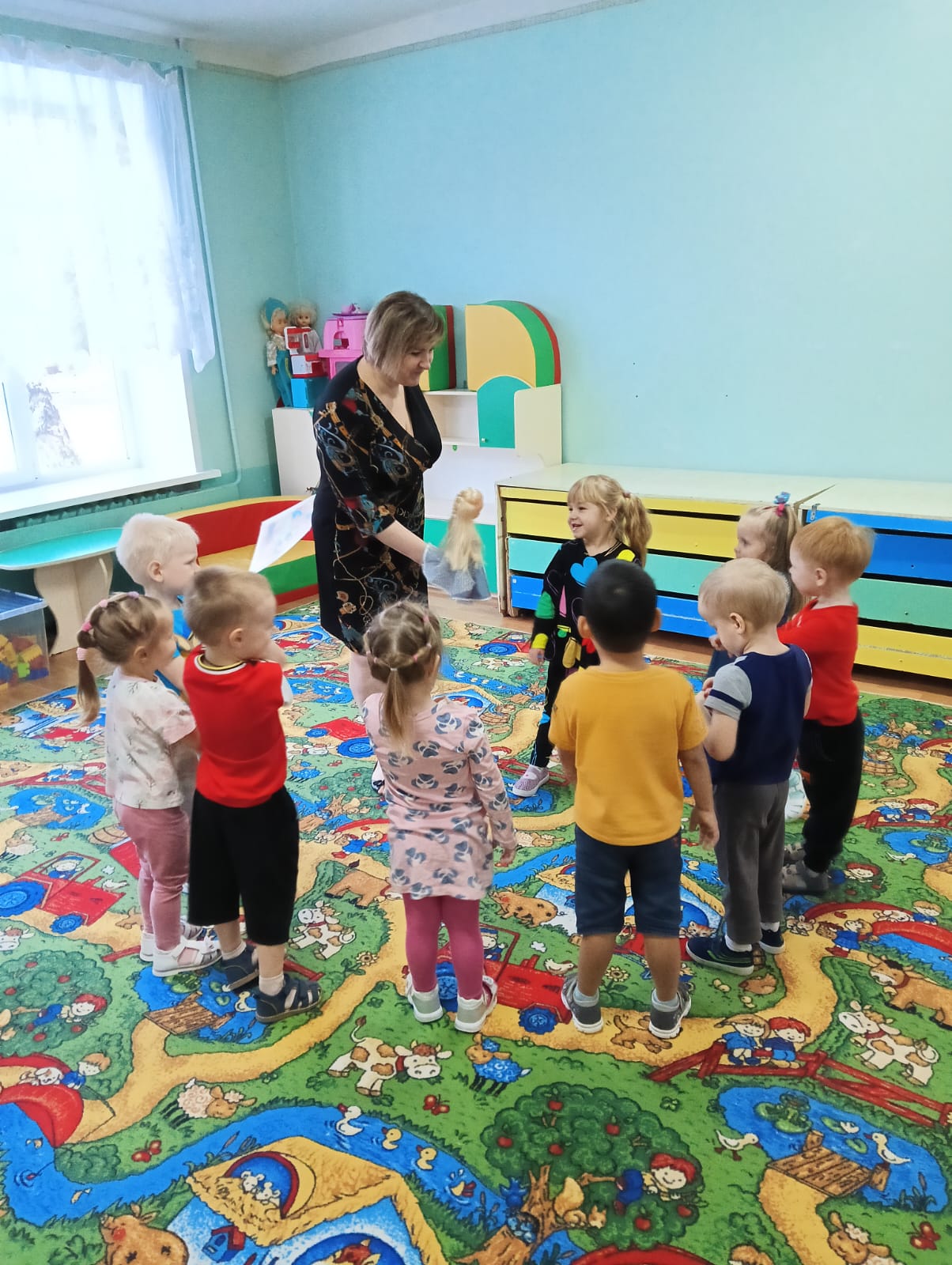 Беседа «День мамы!»
Цель: дать детям представление о значимости матери  для каждого человека, воспитывать уважительное, доброжелательное отношение к маме и бабушке, любовь и уважение к близкому человеку-маме и бабушке, обогащать словарный запас детей.
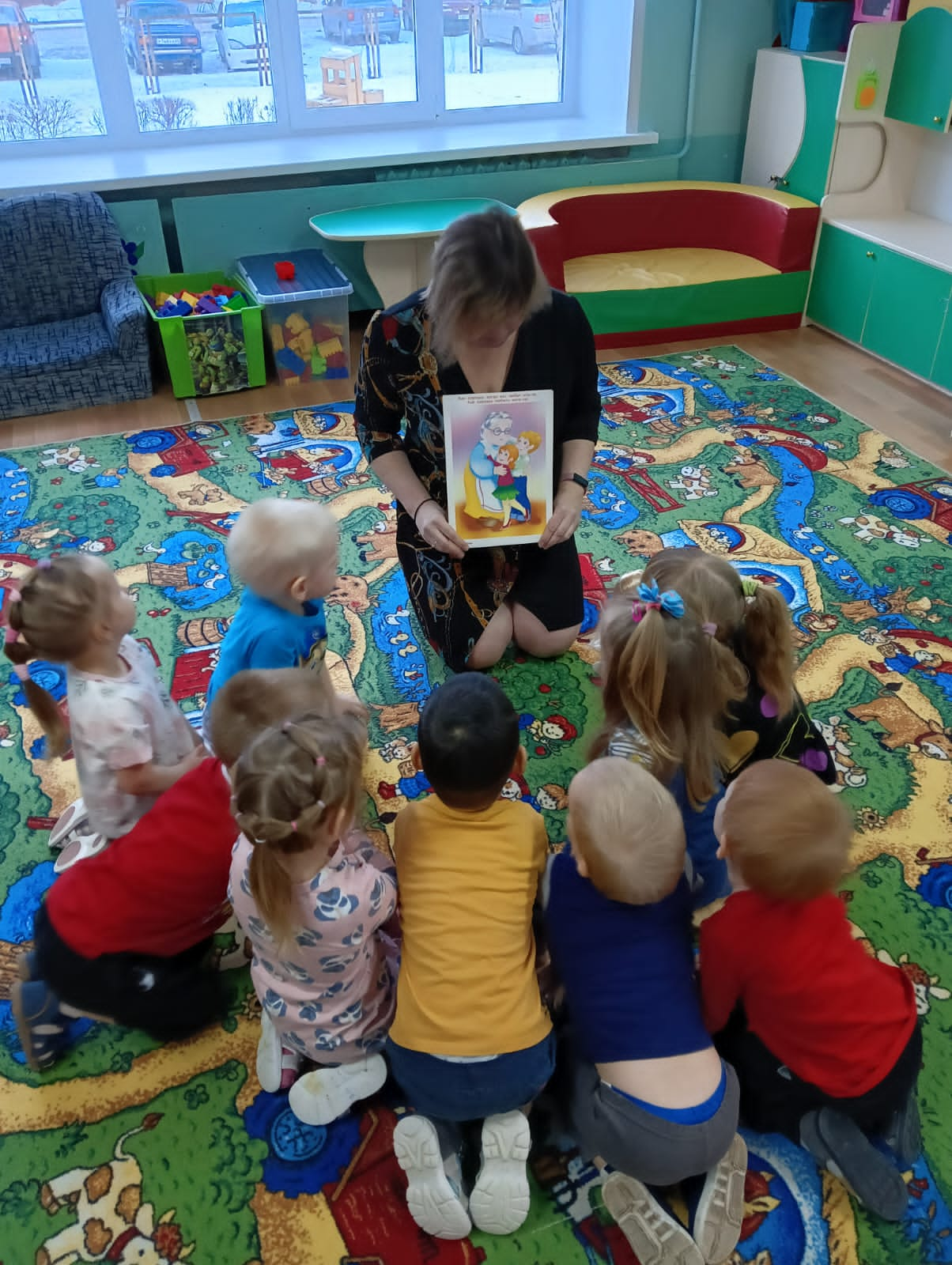 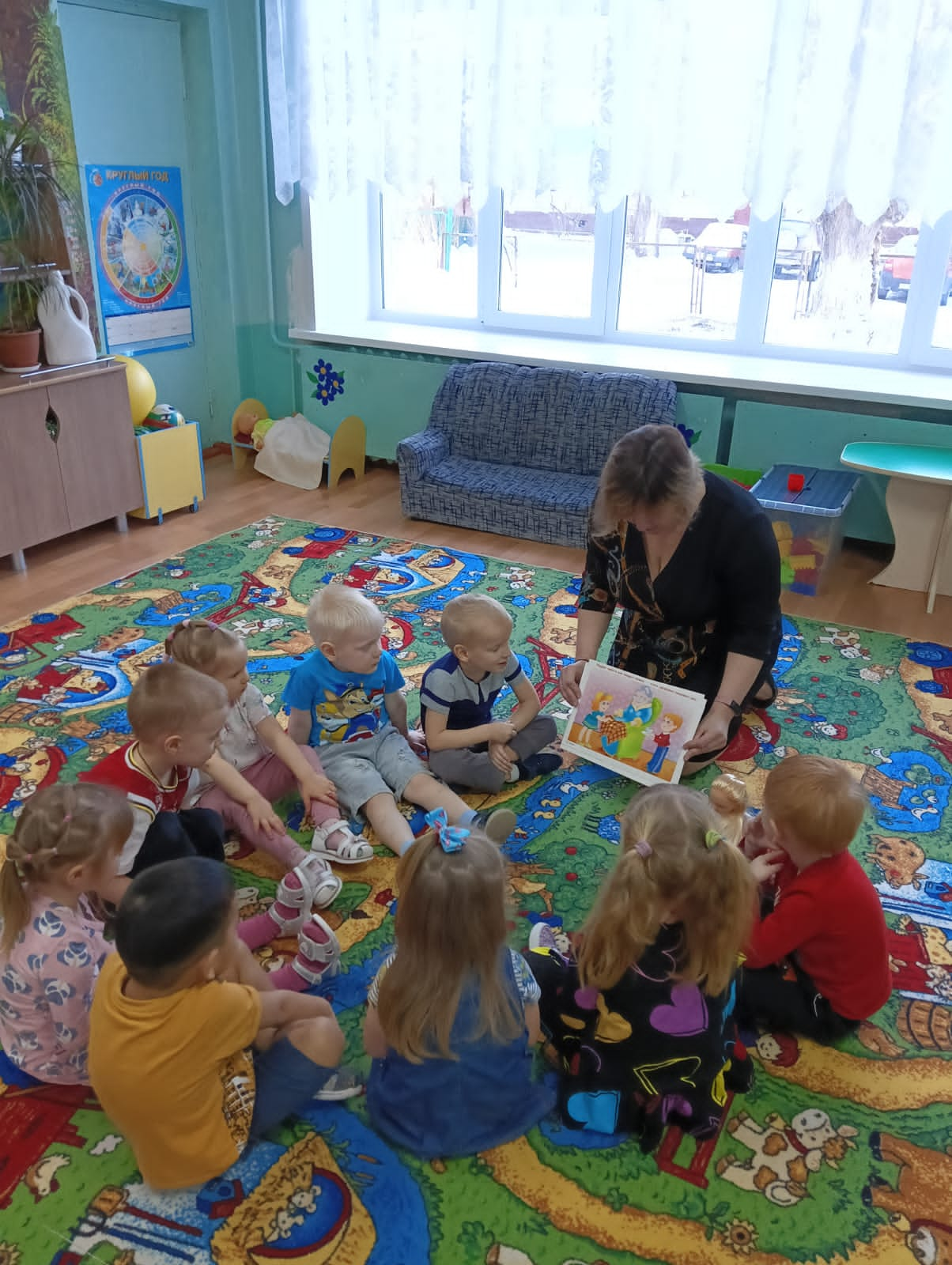 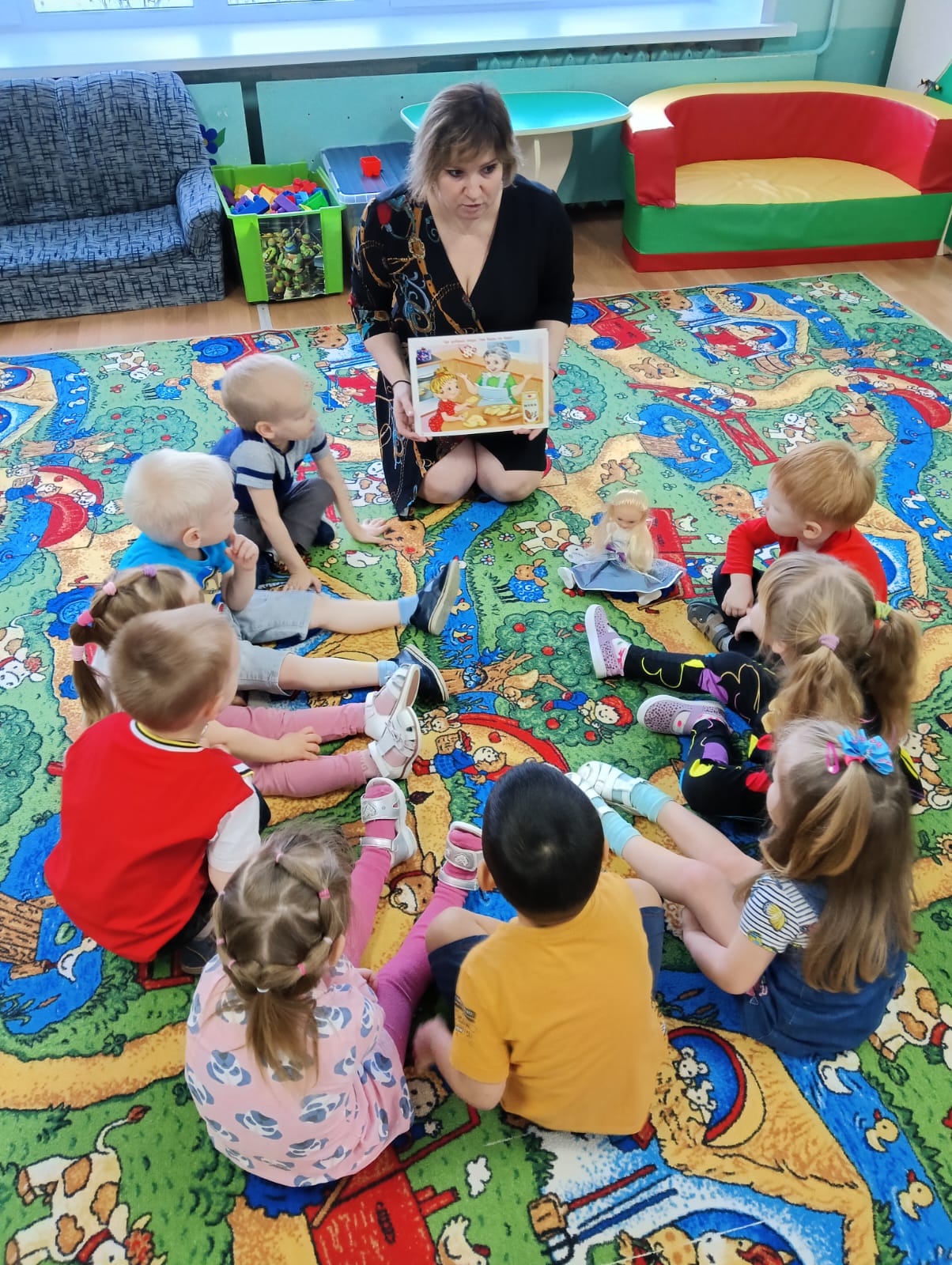 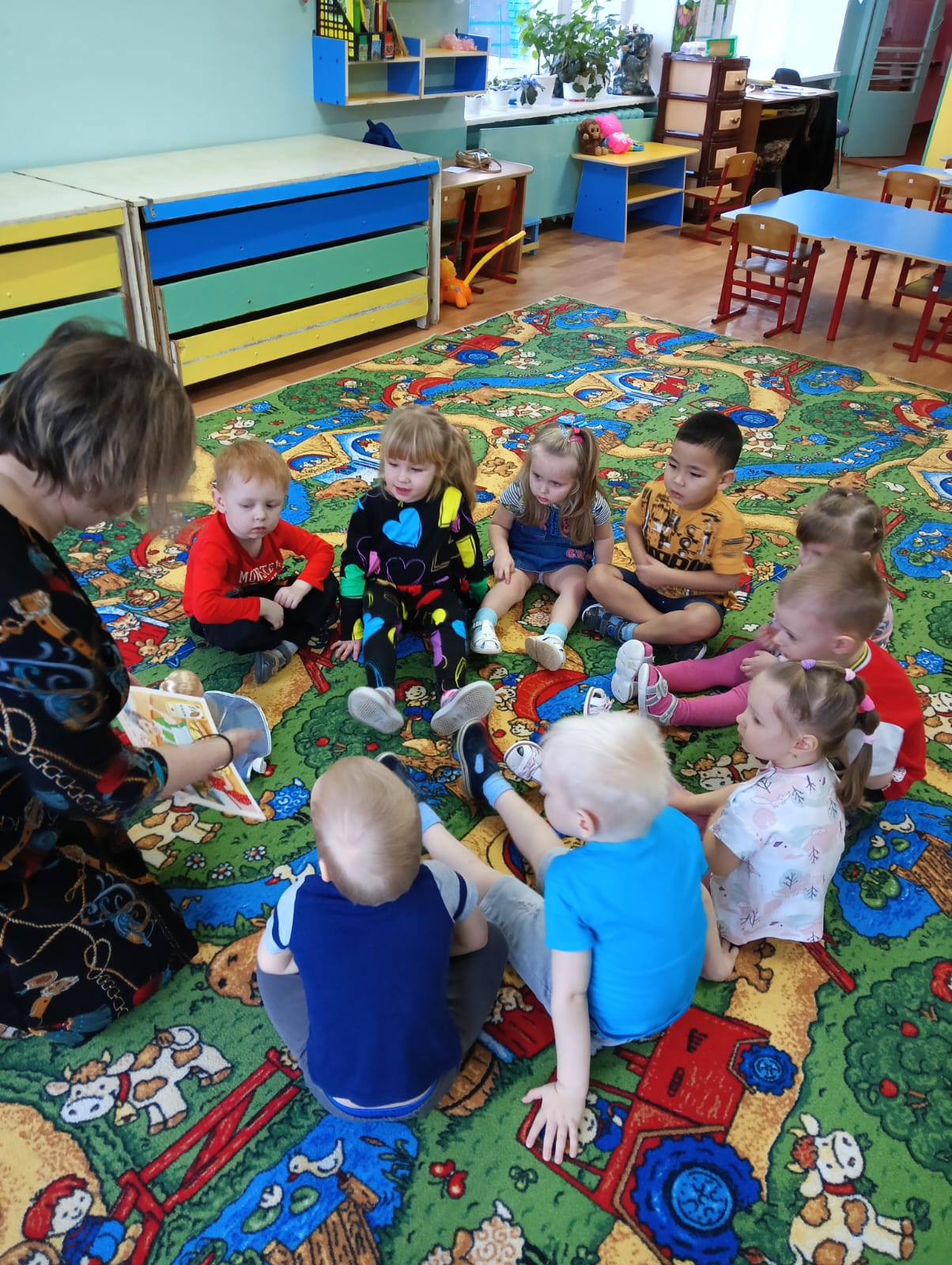 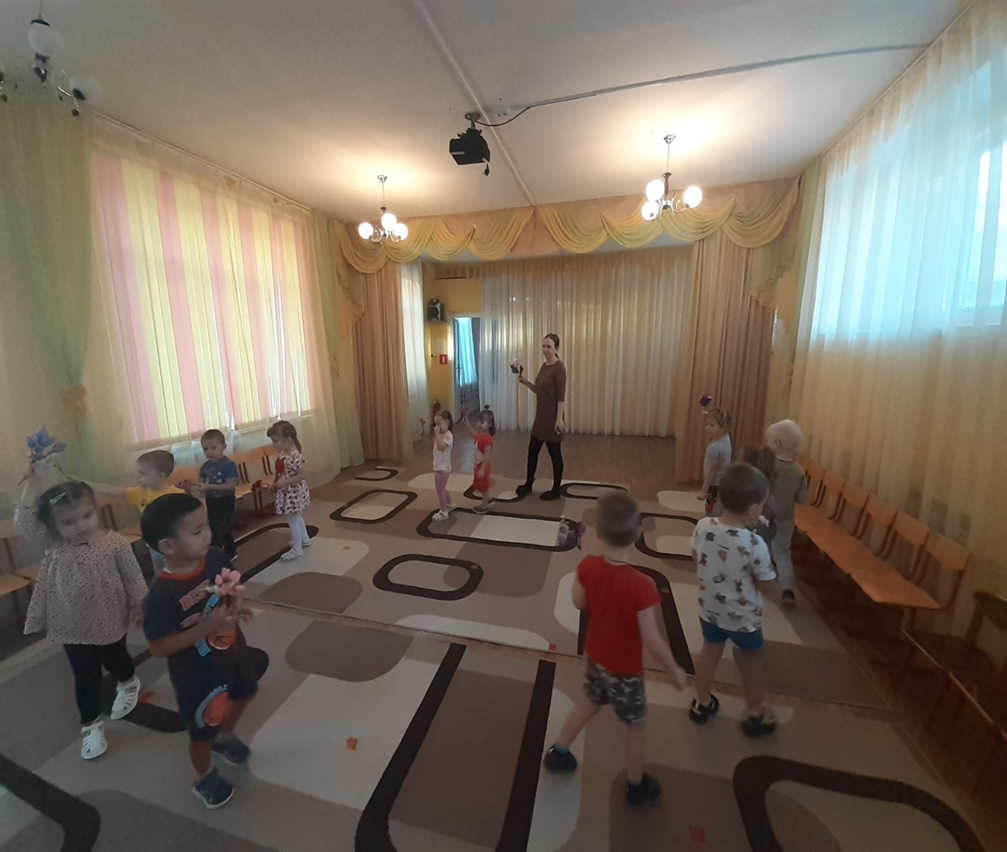 Музыкальное развлечение «Букет для мамы!»
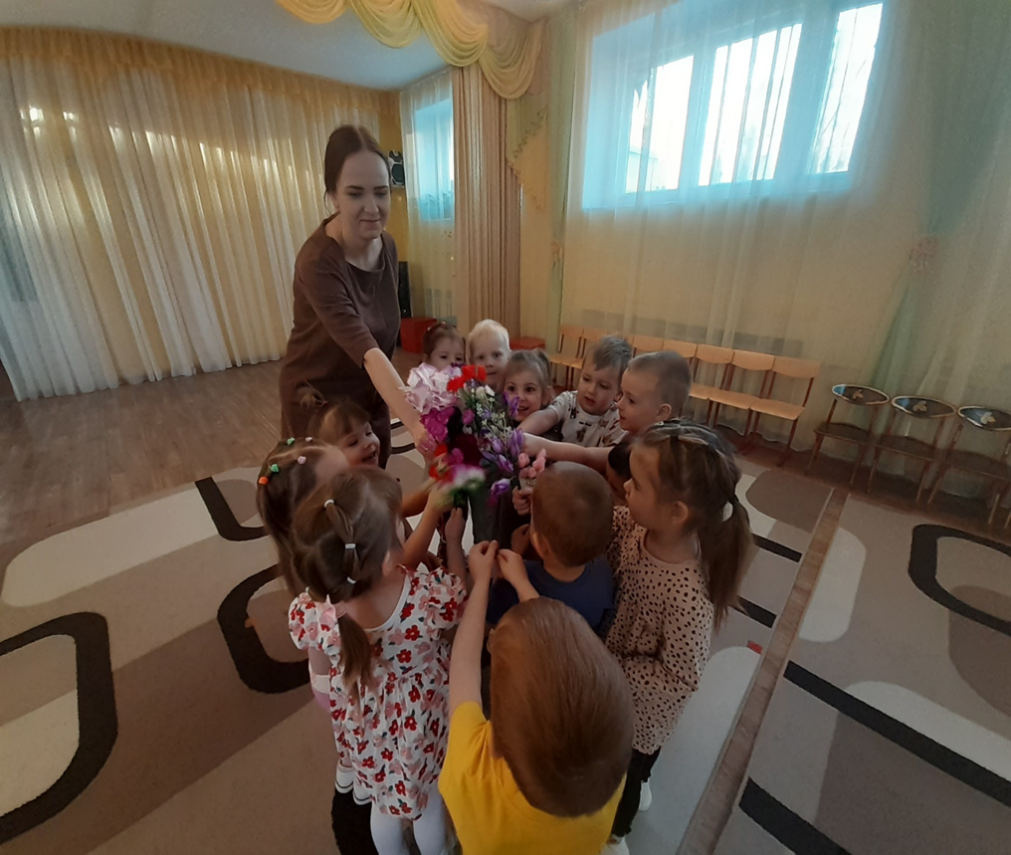 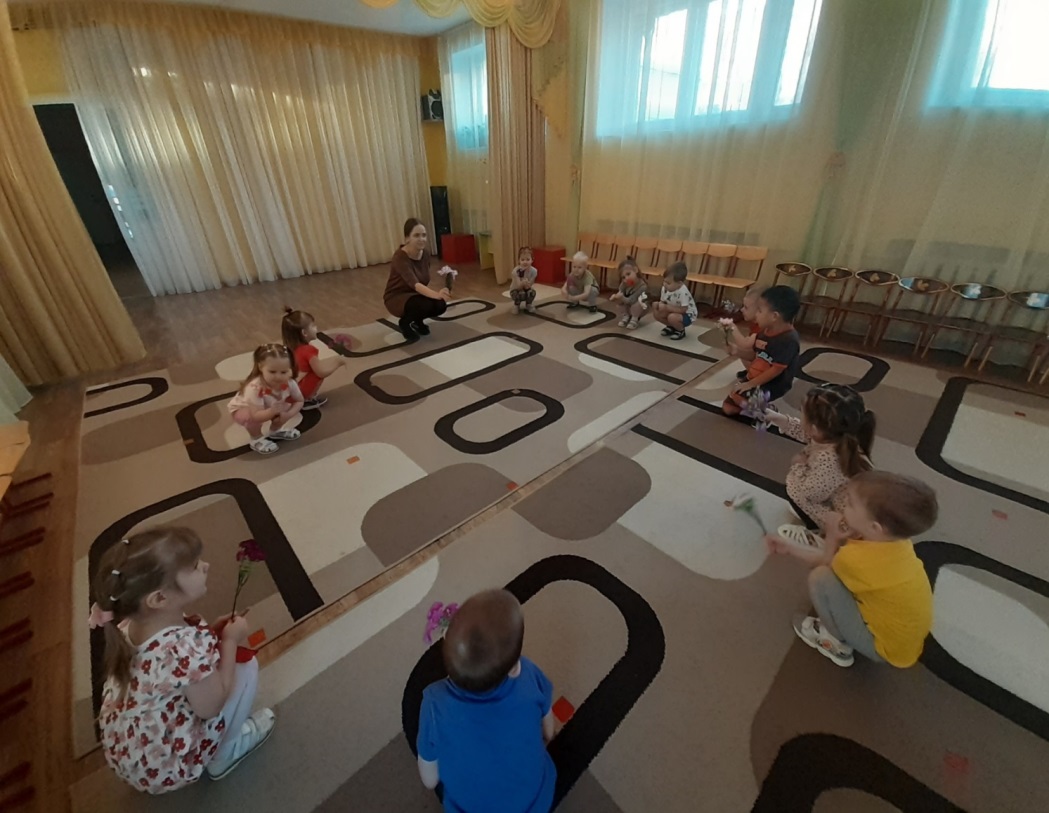 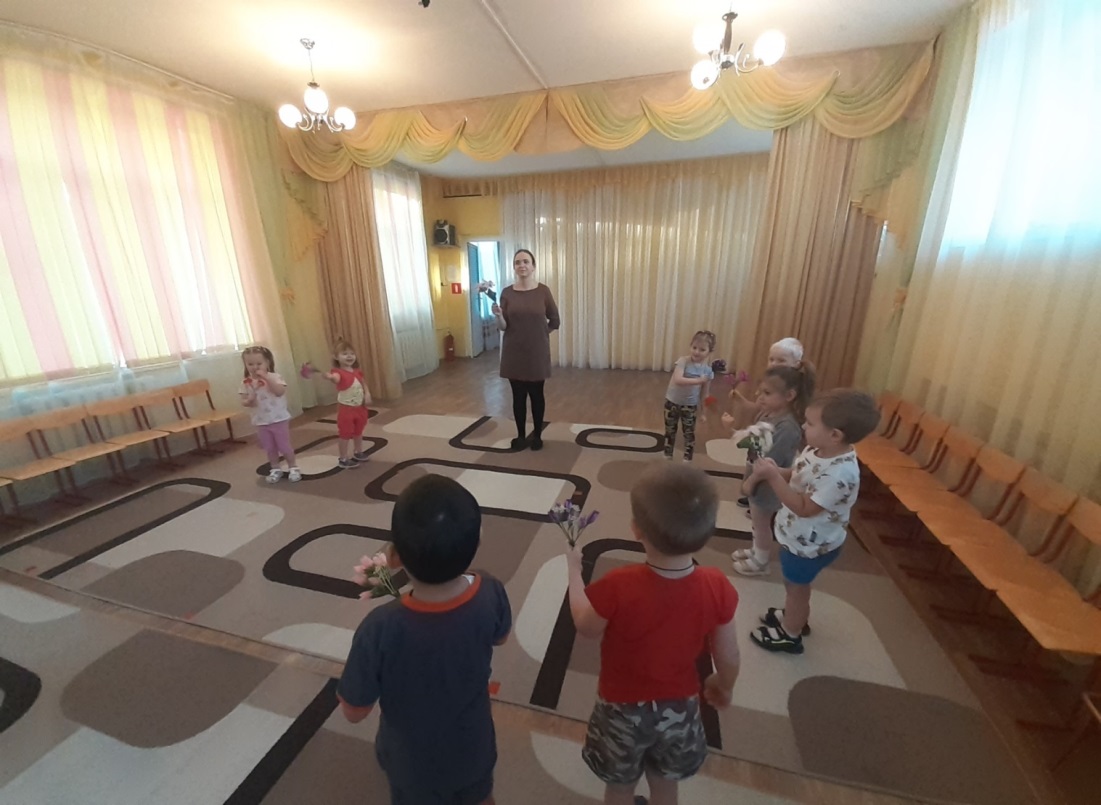 Лепка «Цветок для мамы!»
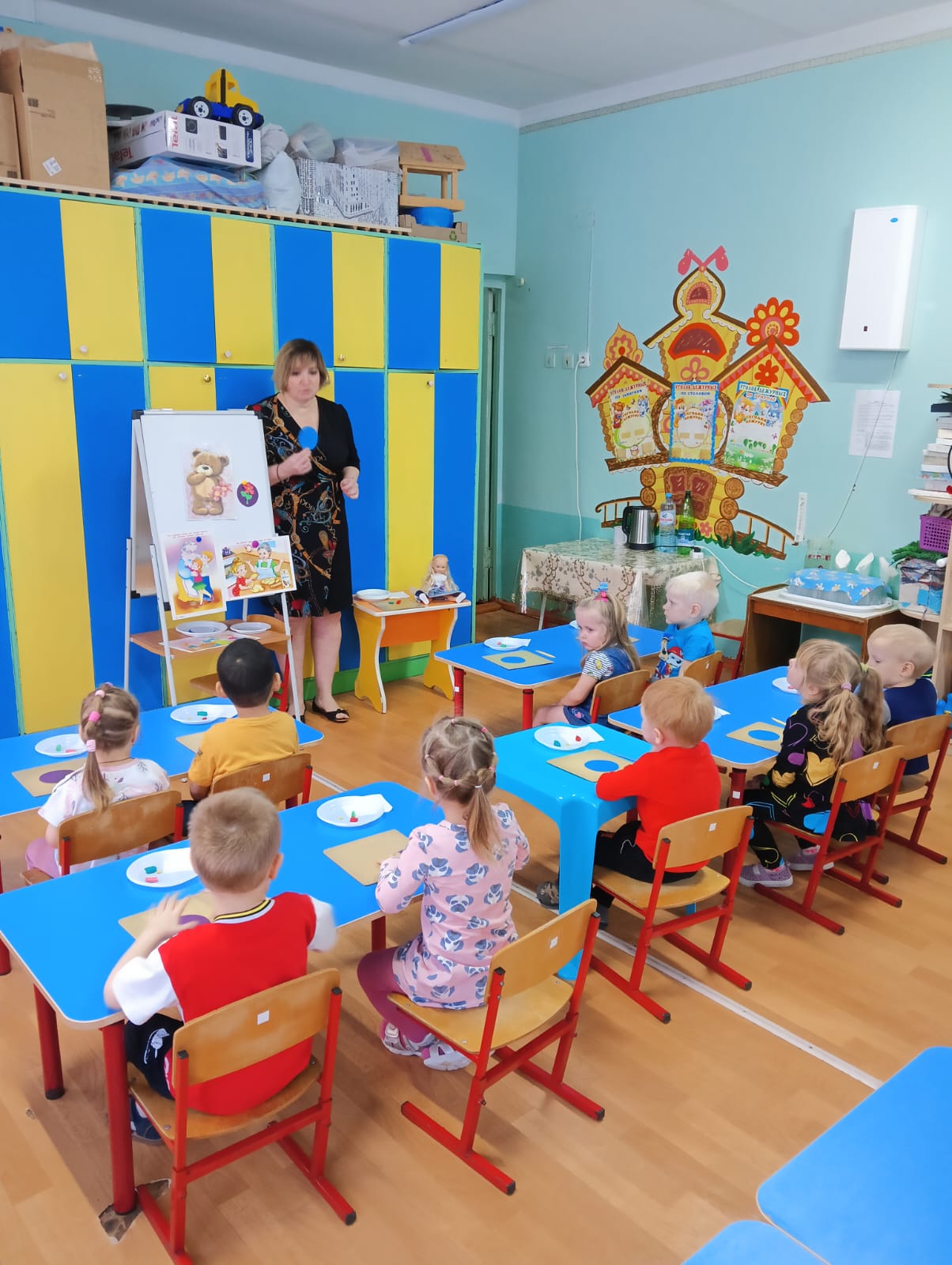 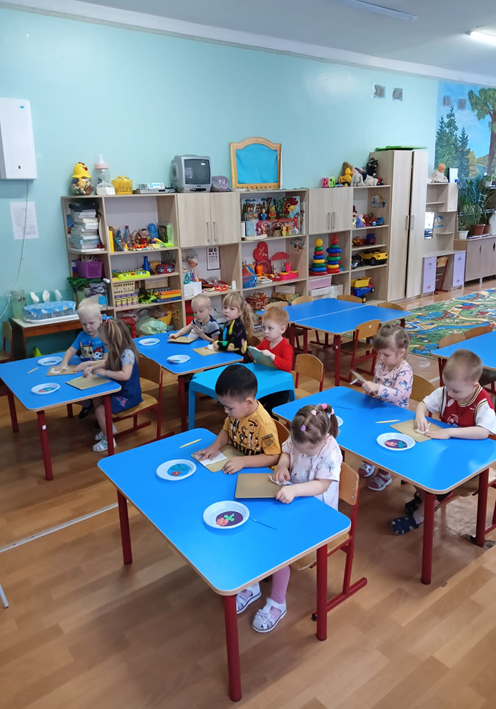 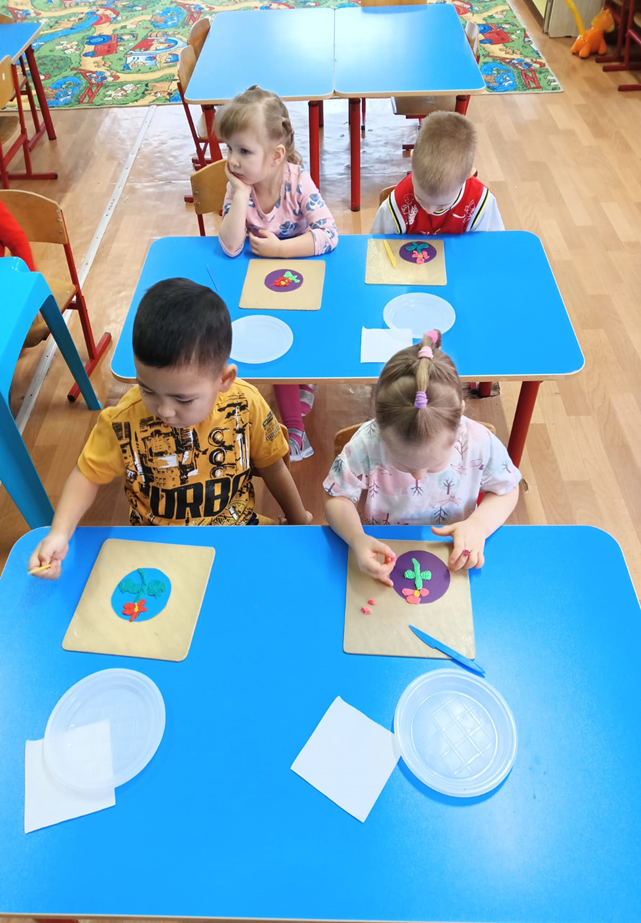 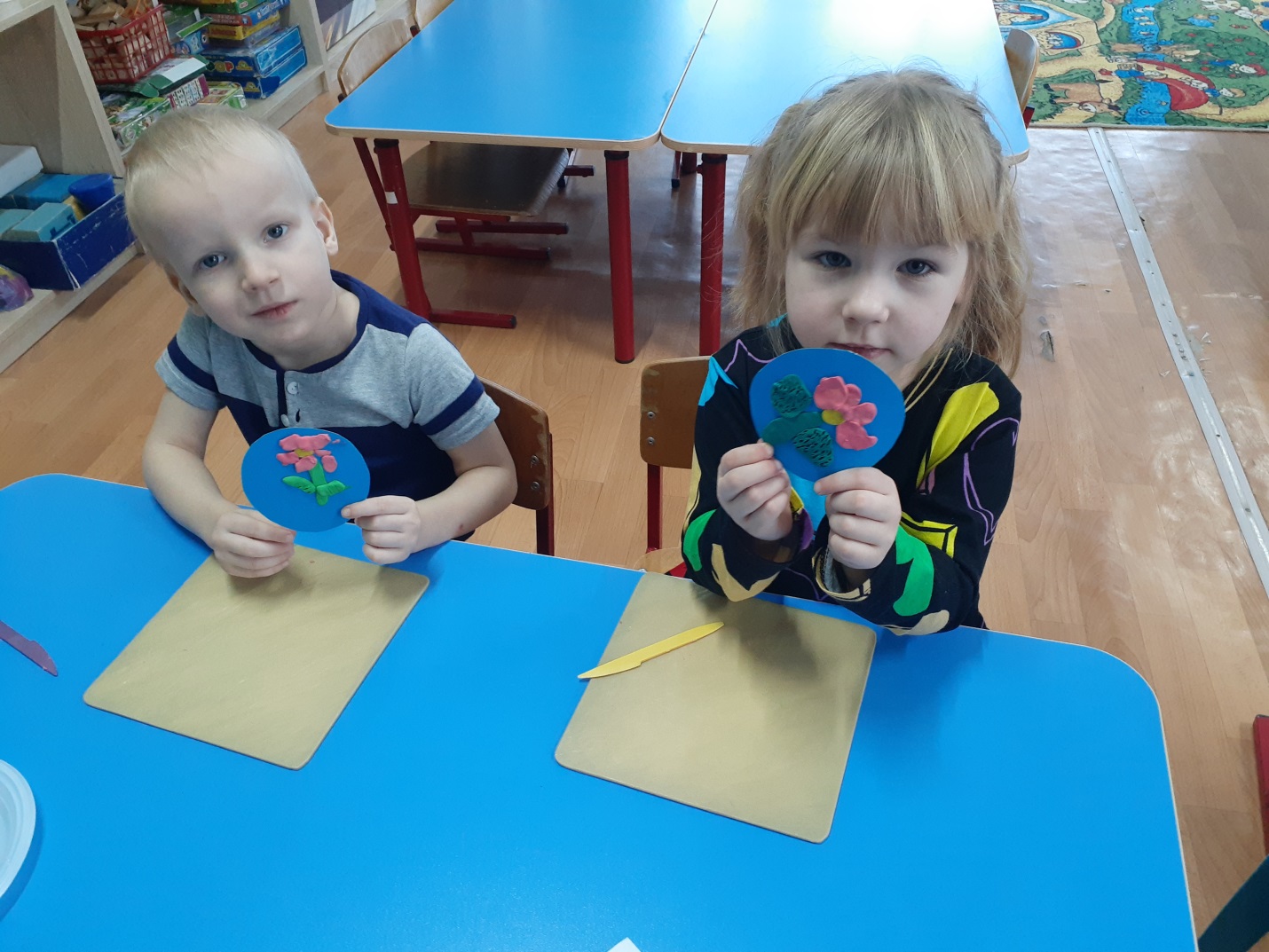 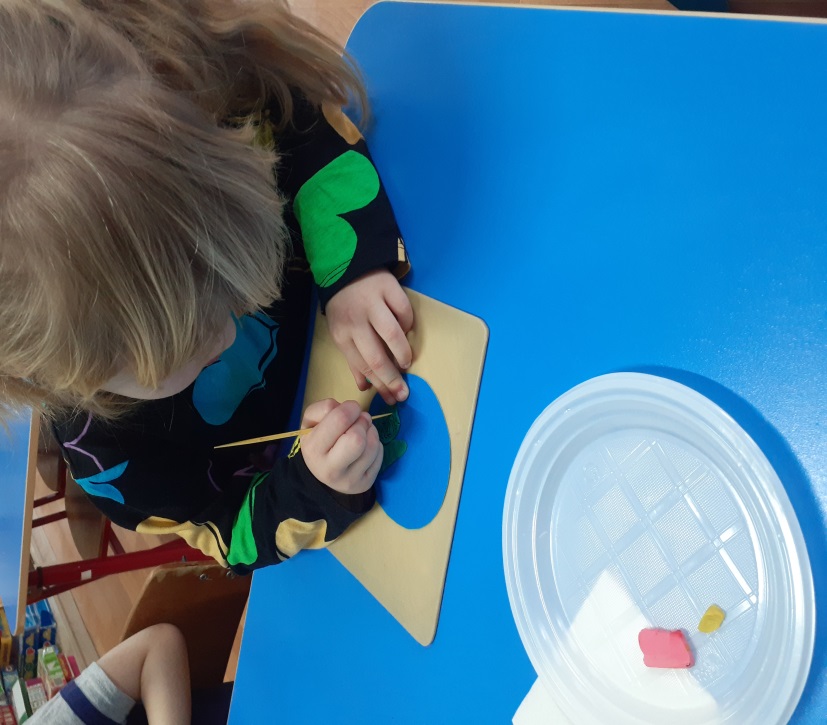 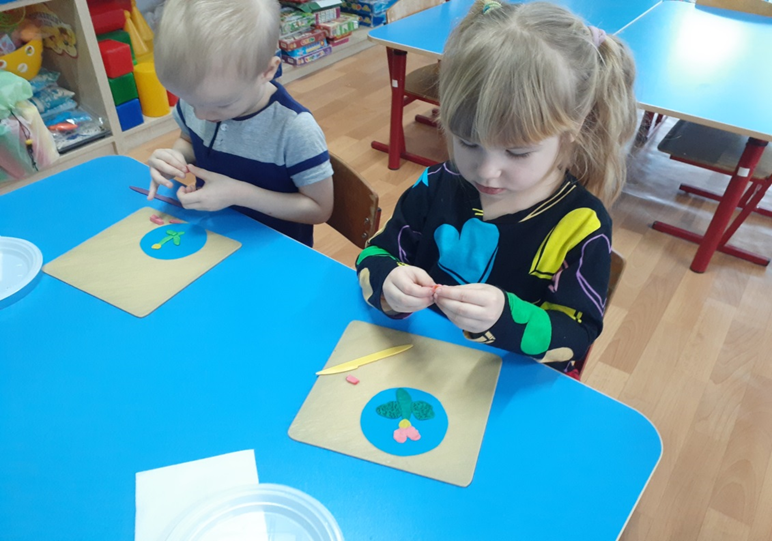 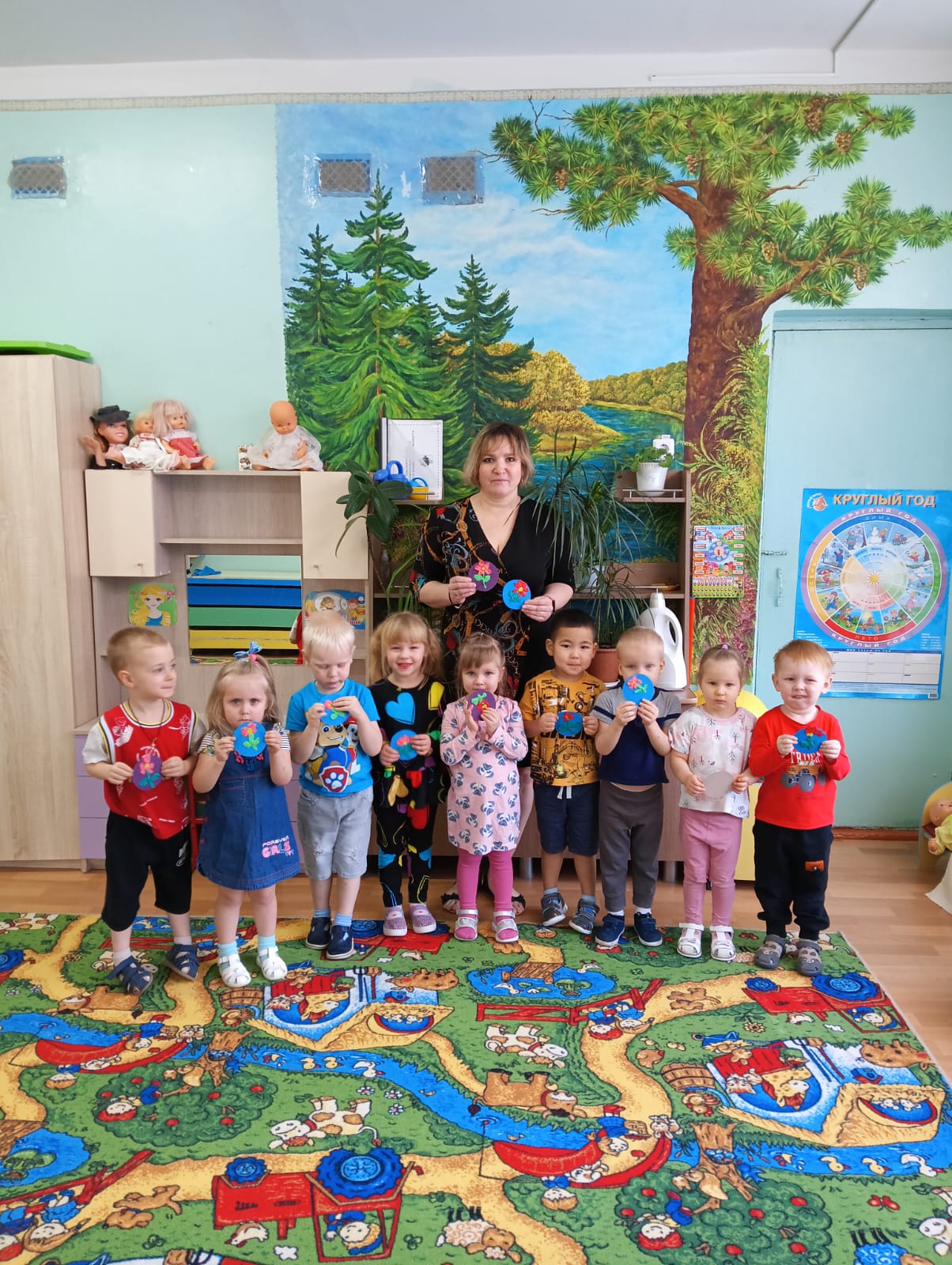 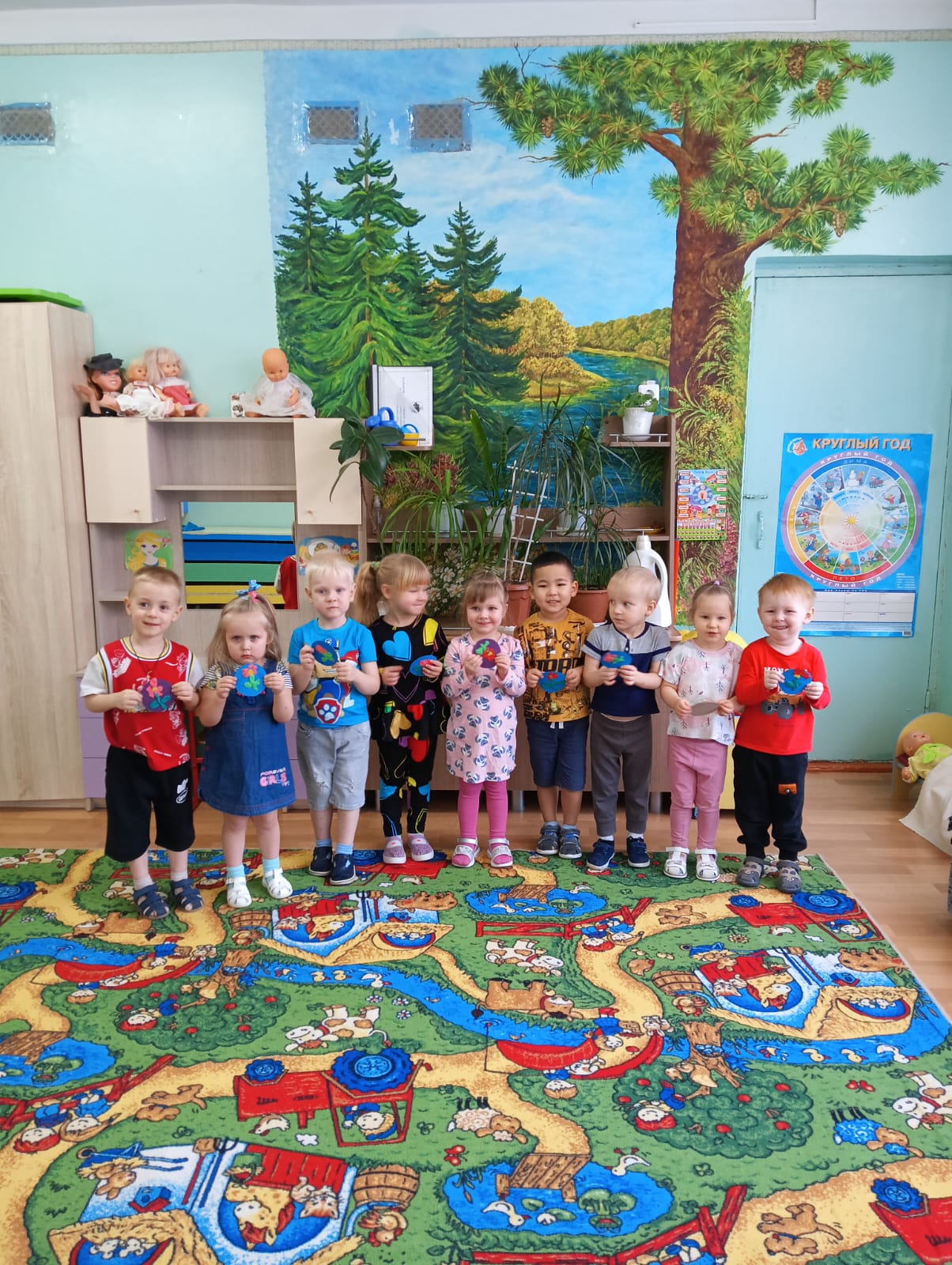 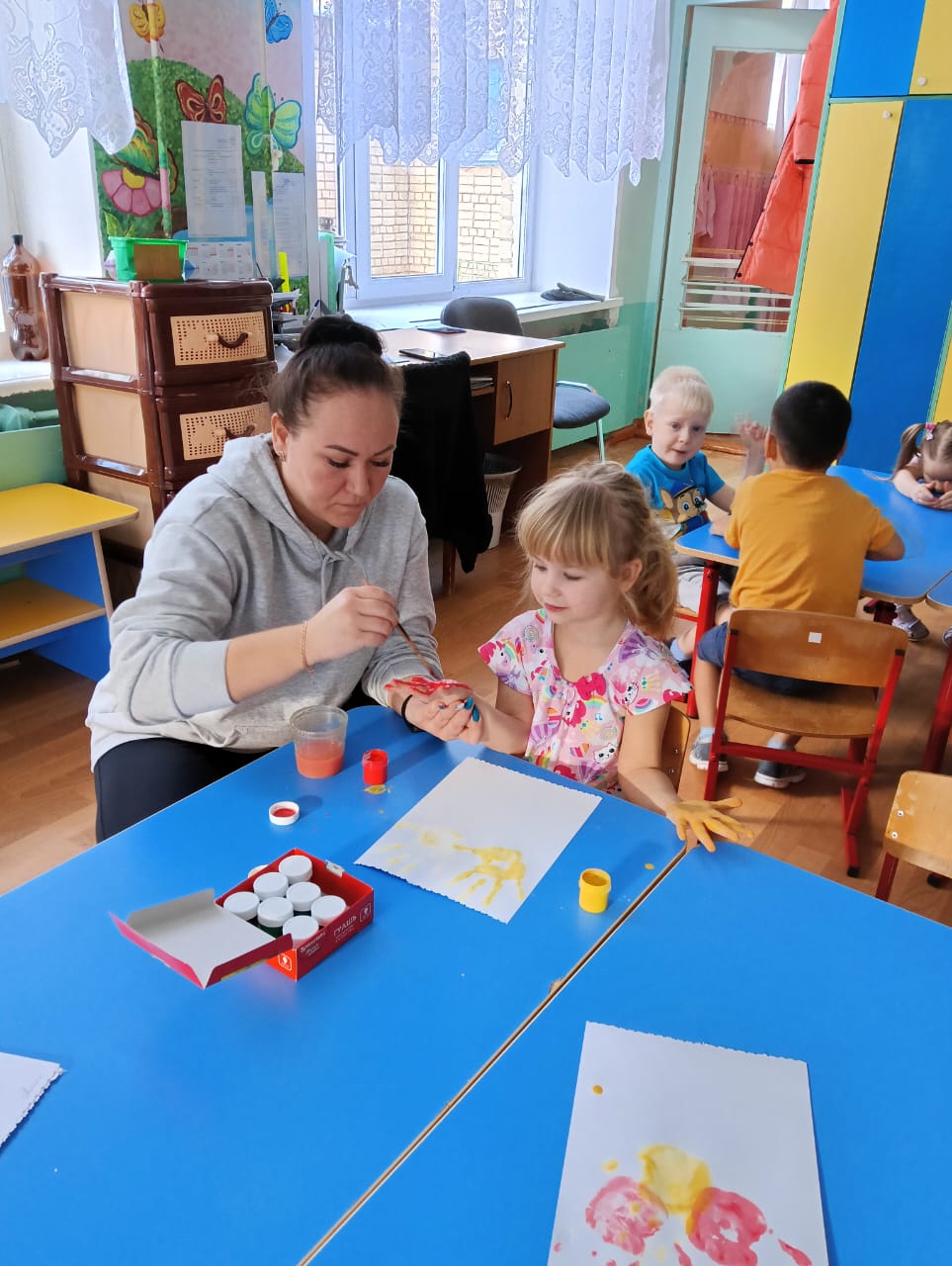 Рисование.
«Подарок для мамы!»
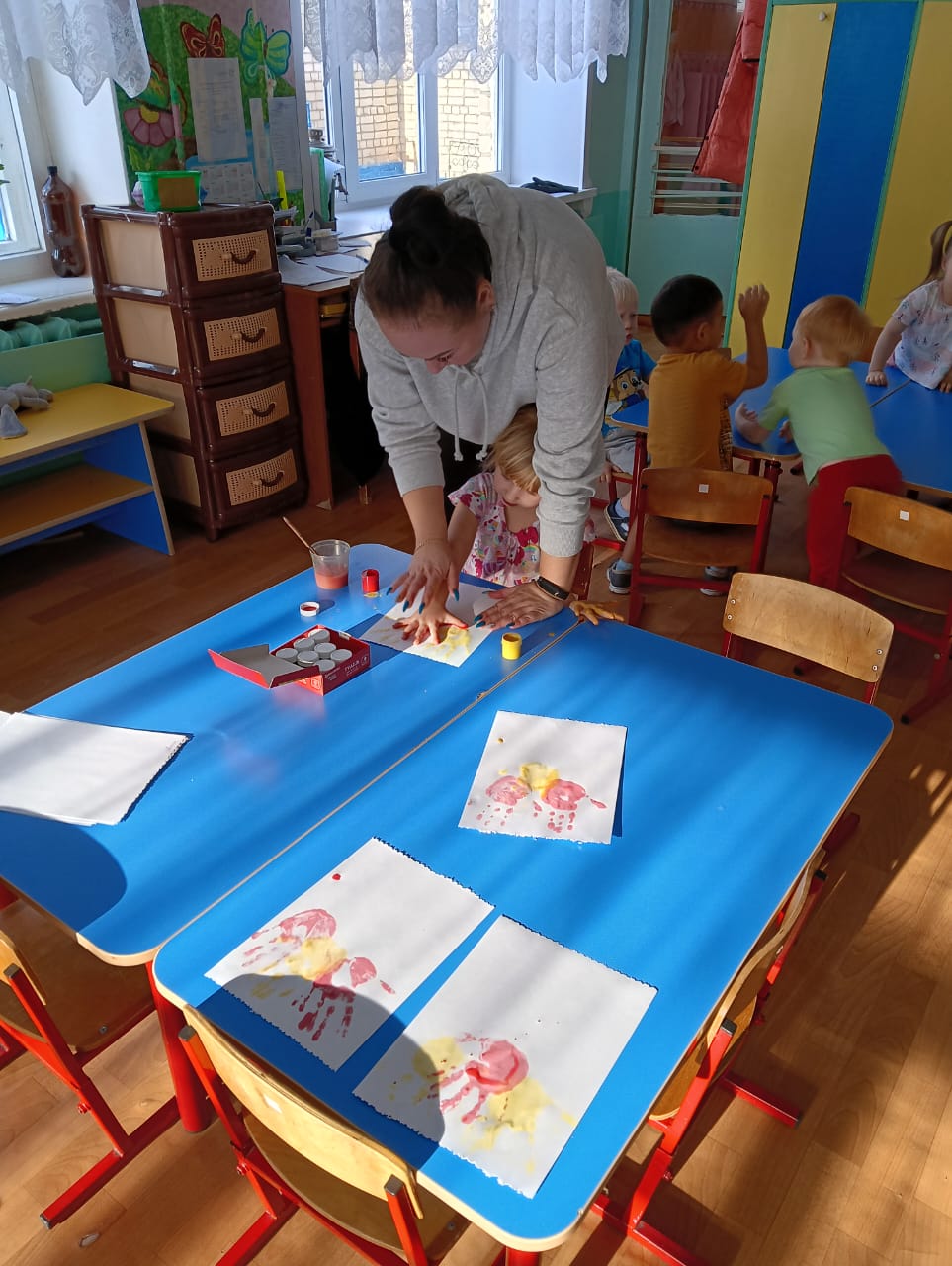 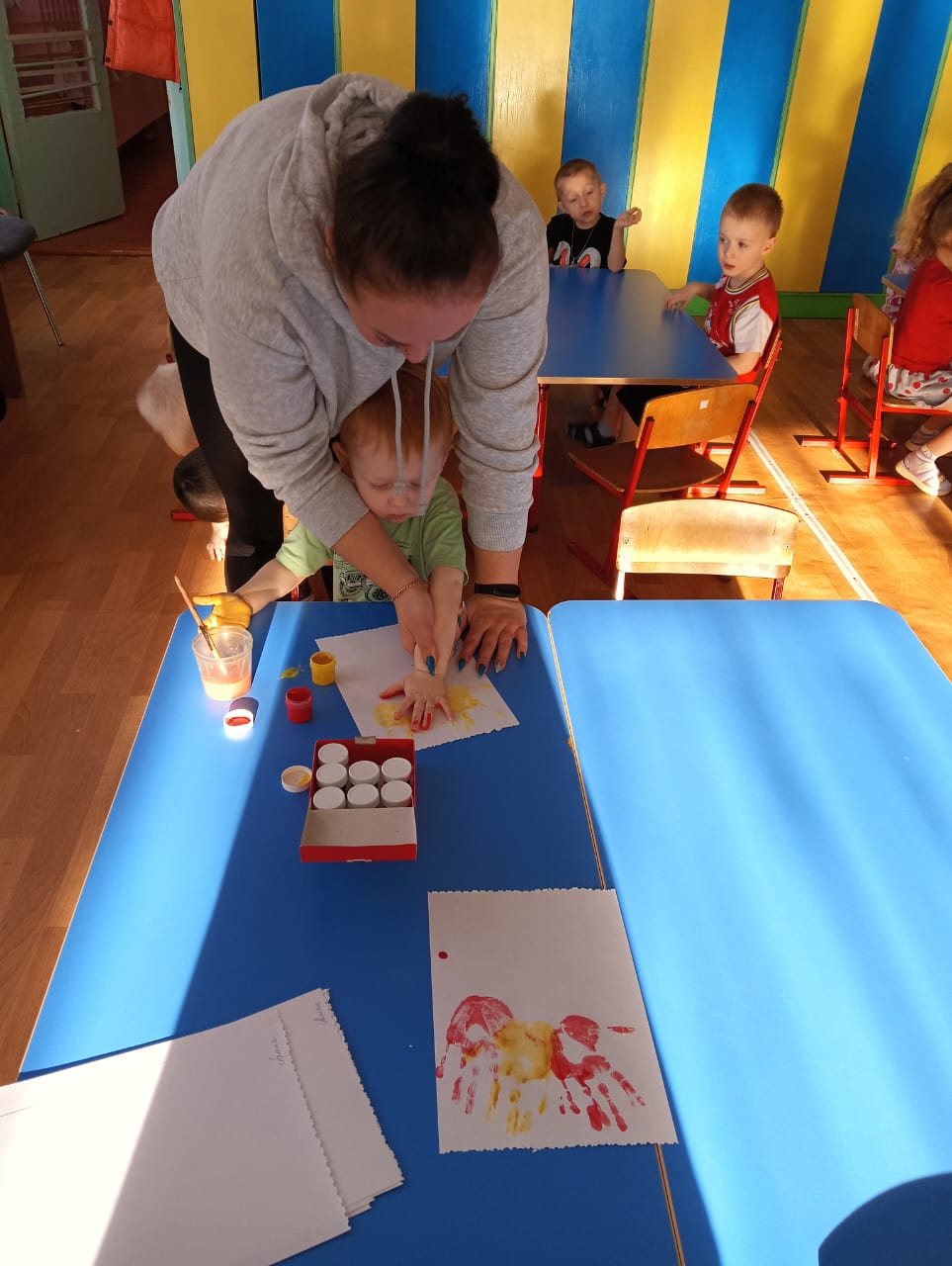 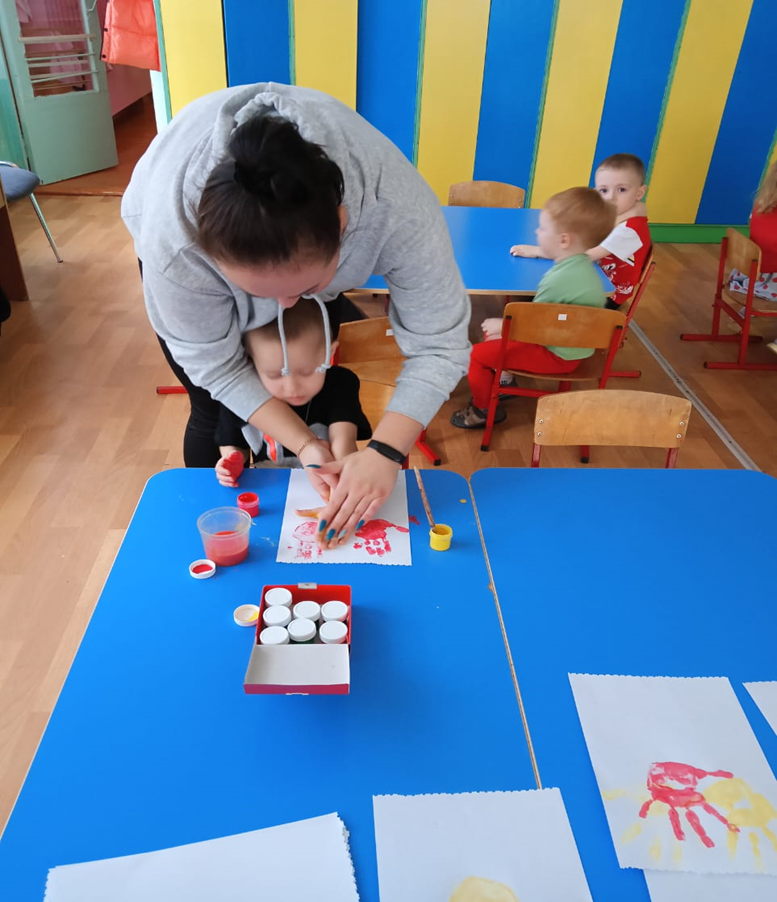 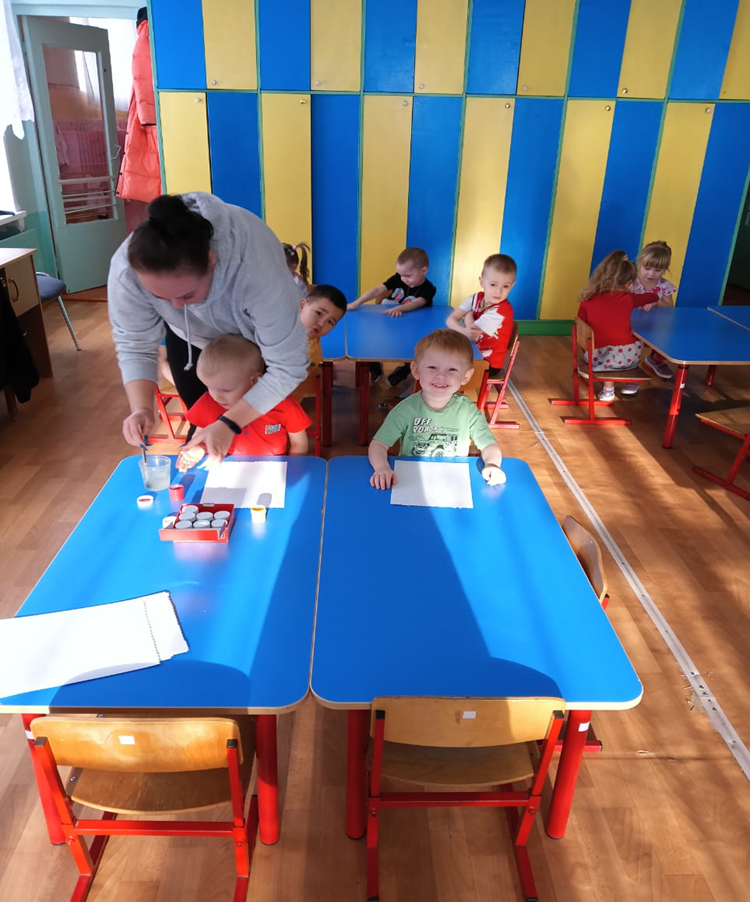 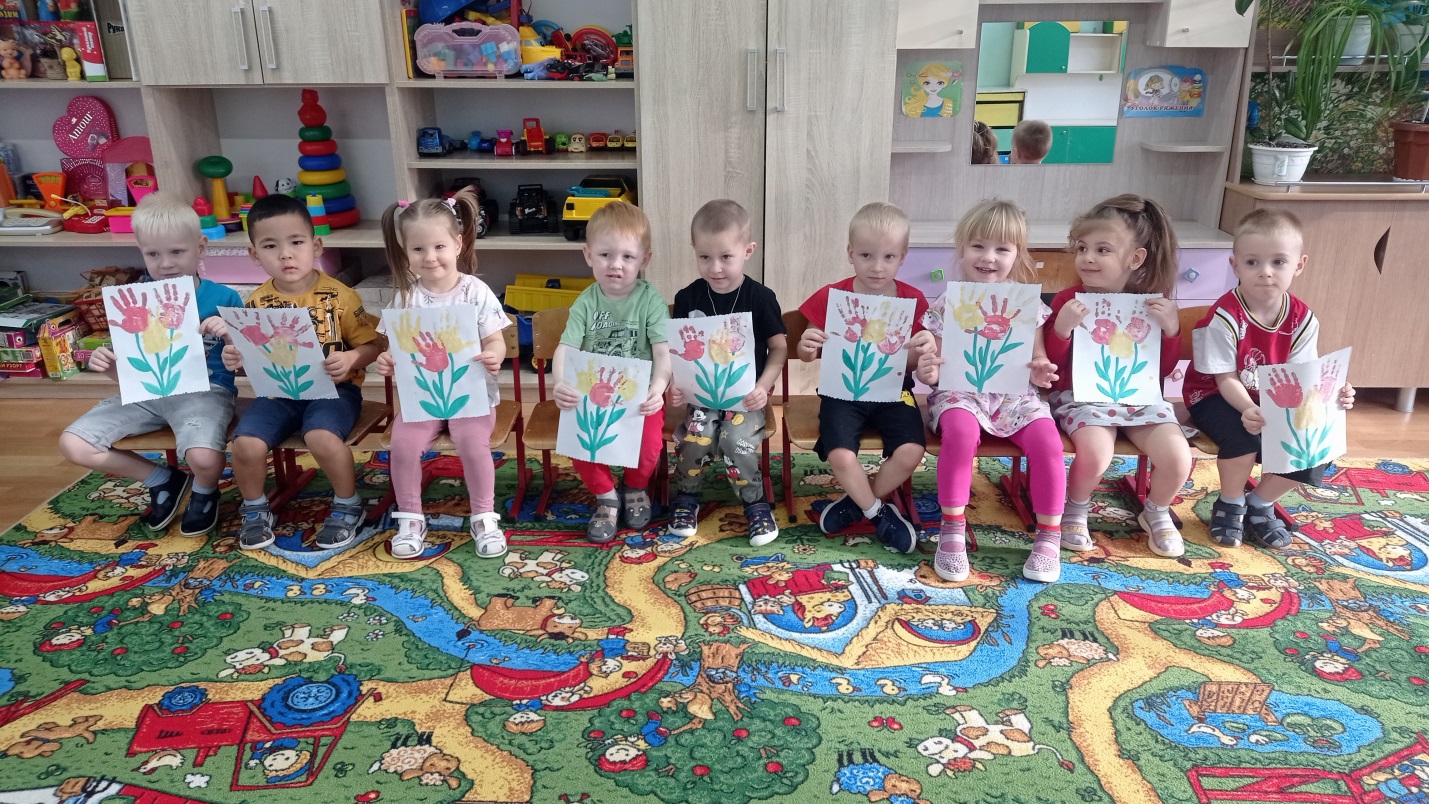 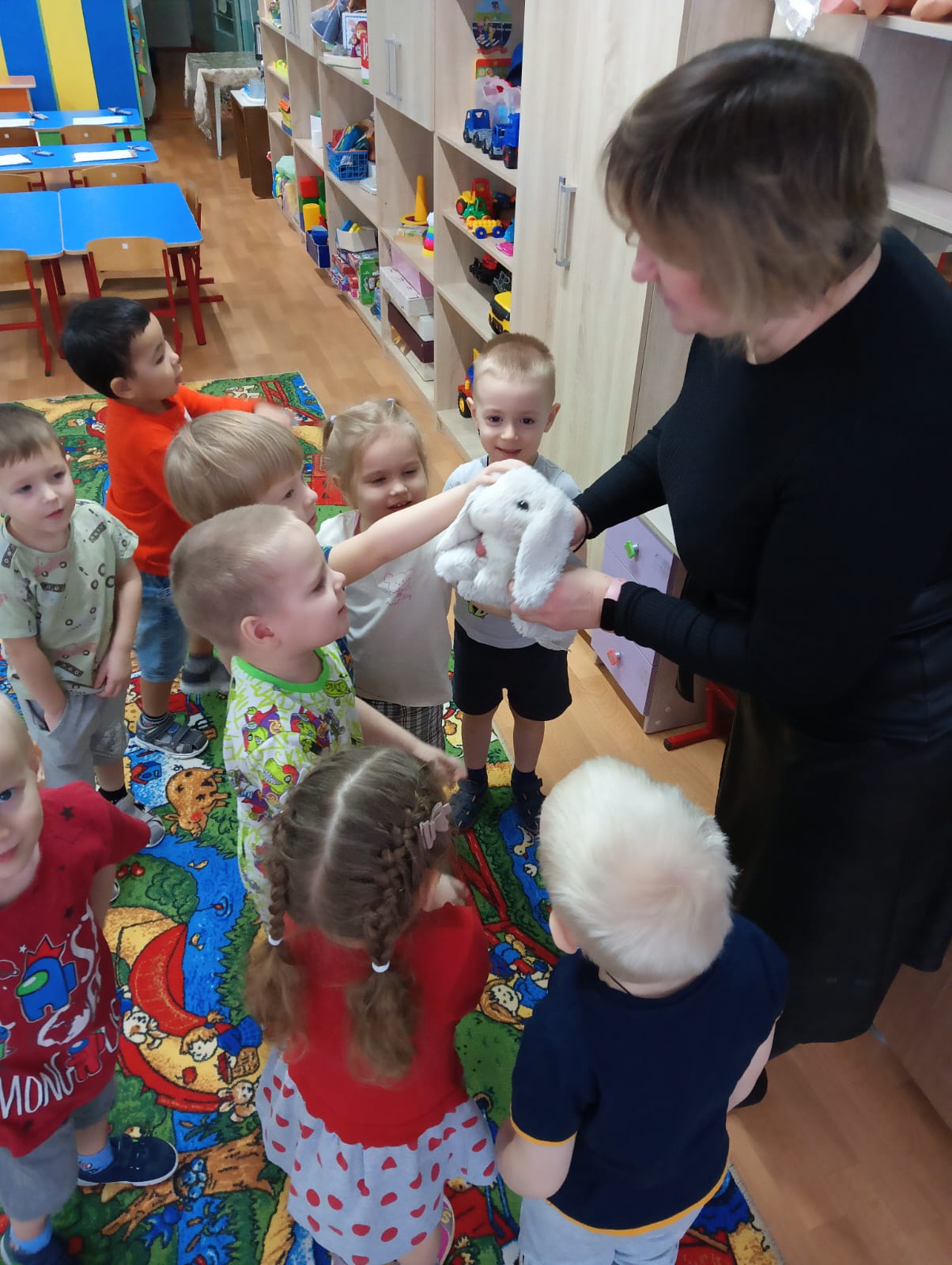 Рисование «Нарисуйте, кто хочет красивое»
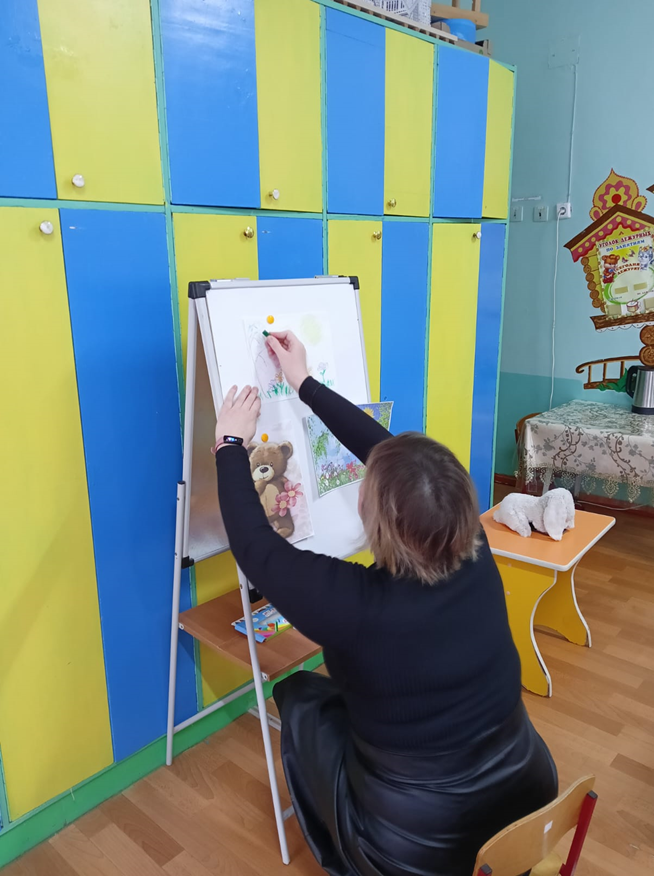 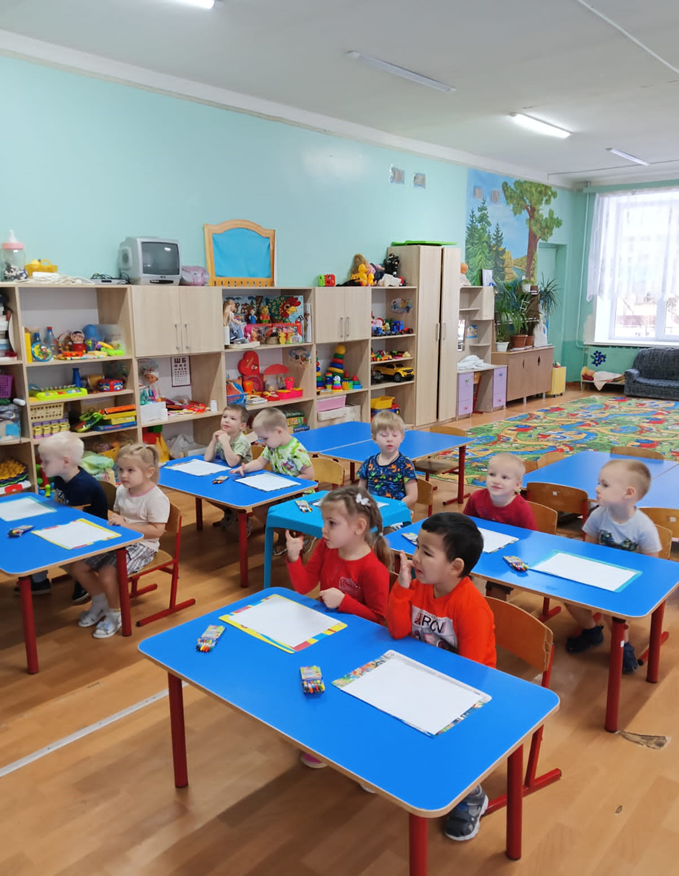 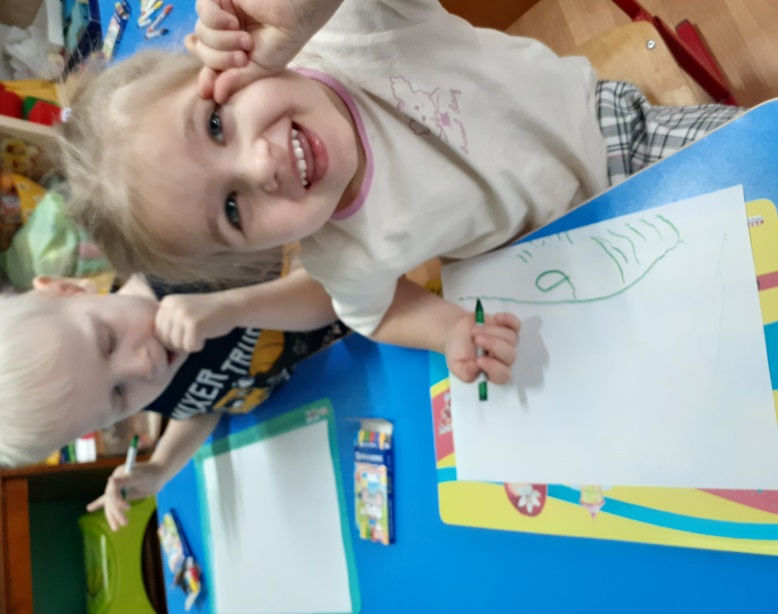 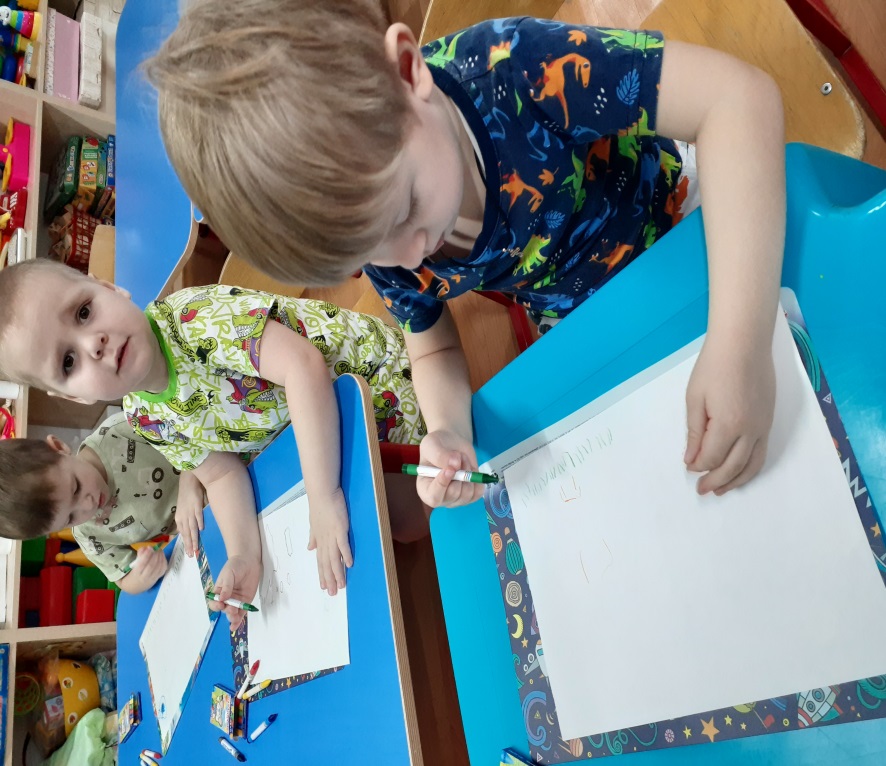 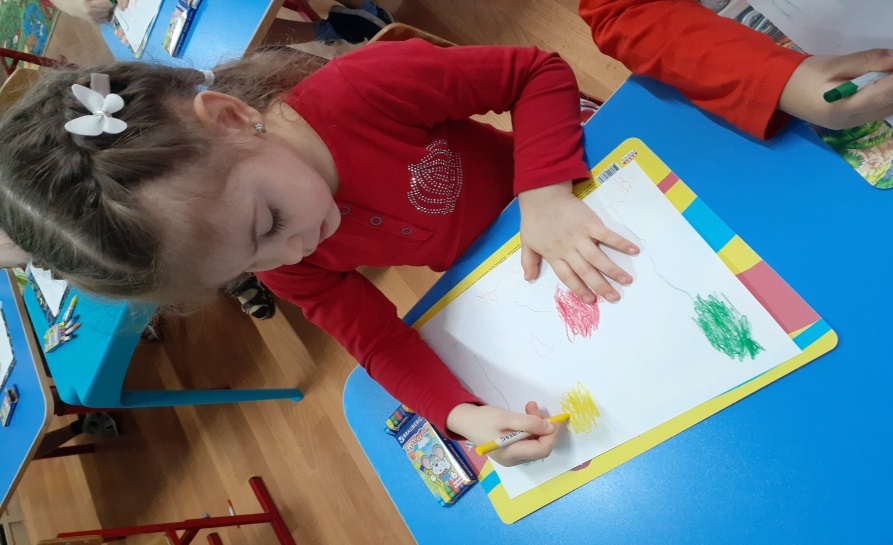 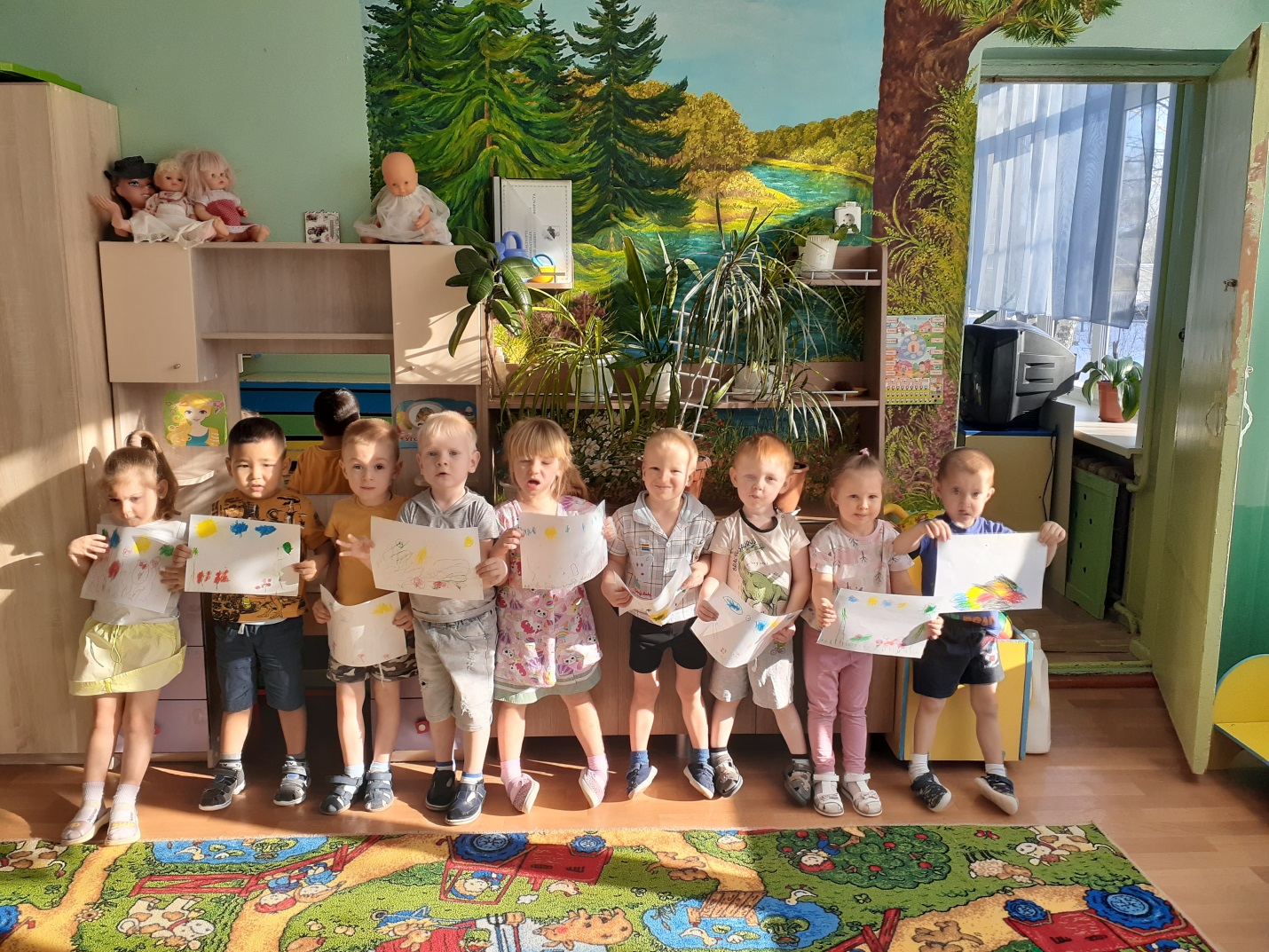 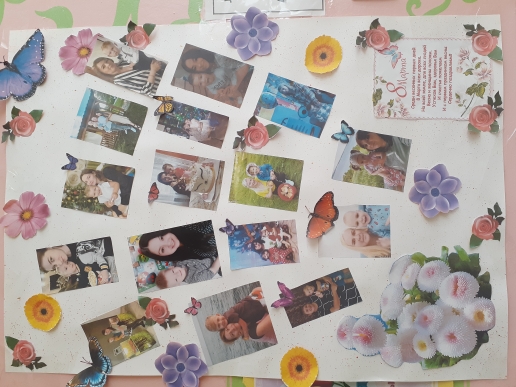 Предварительная работа с родителями: 
сбор фотографий
“Мама и ребенок”,
 а также привлечение их
 к участию в обогащении предметно пространственной среды. Выставка «Мама, солнышко моё!»
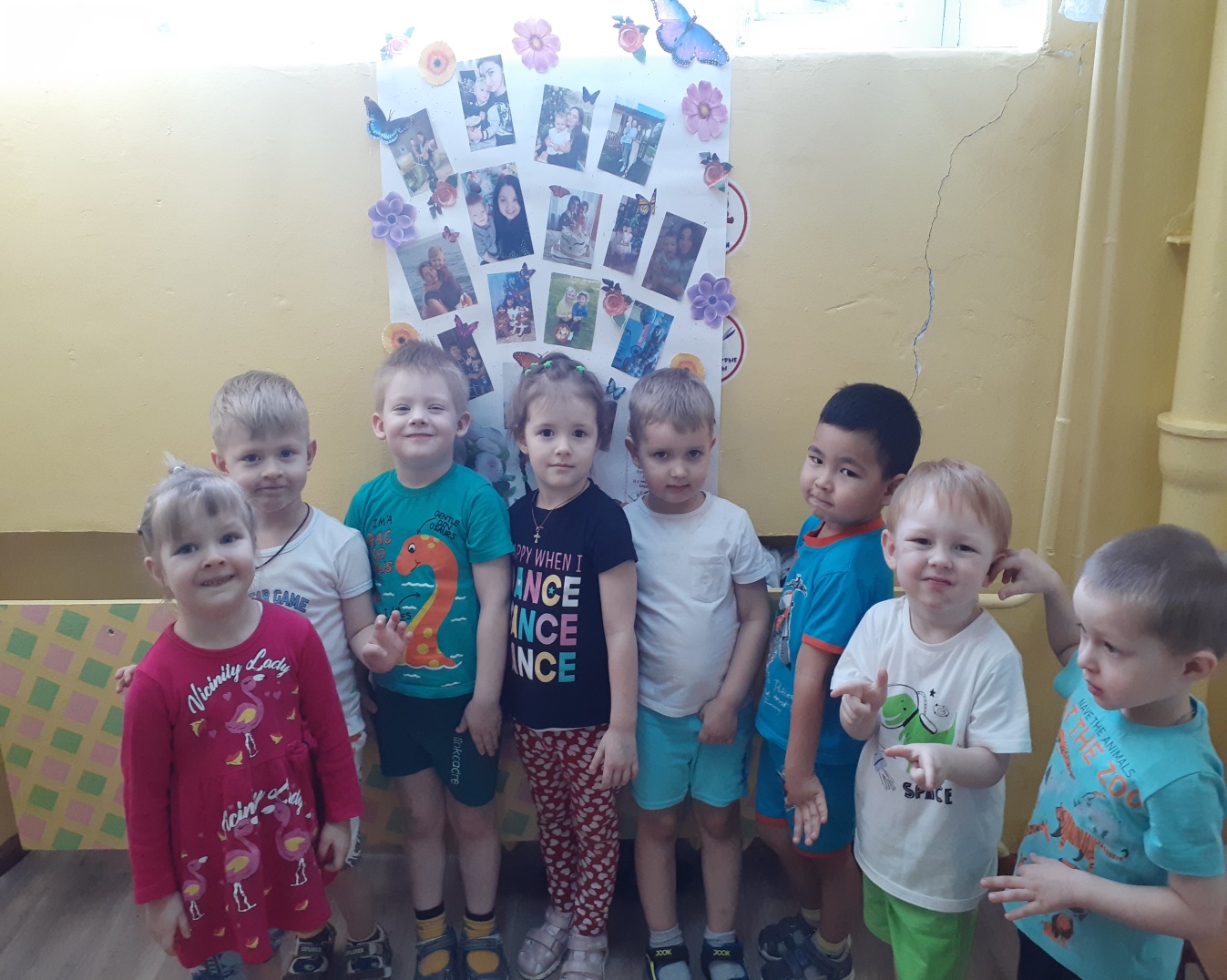 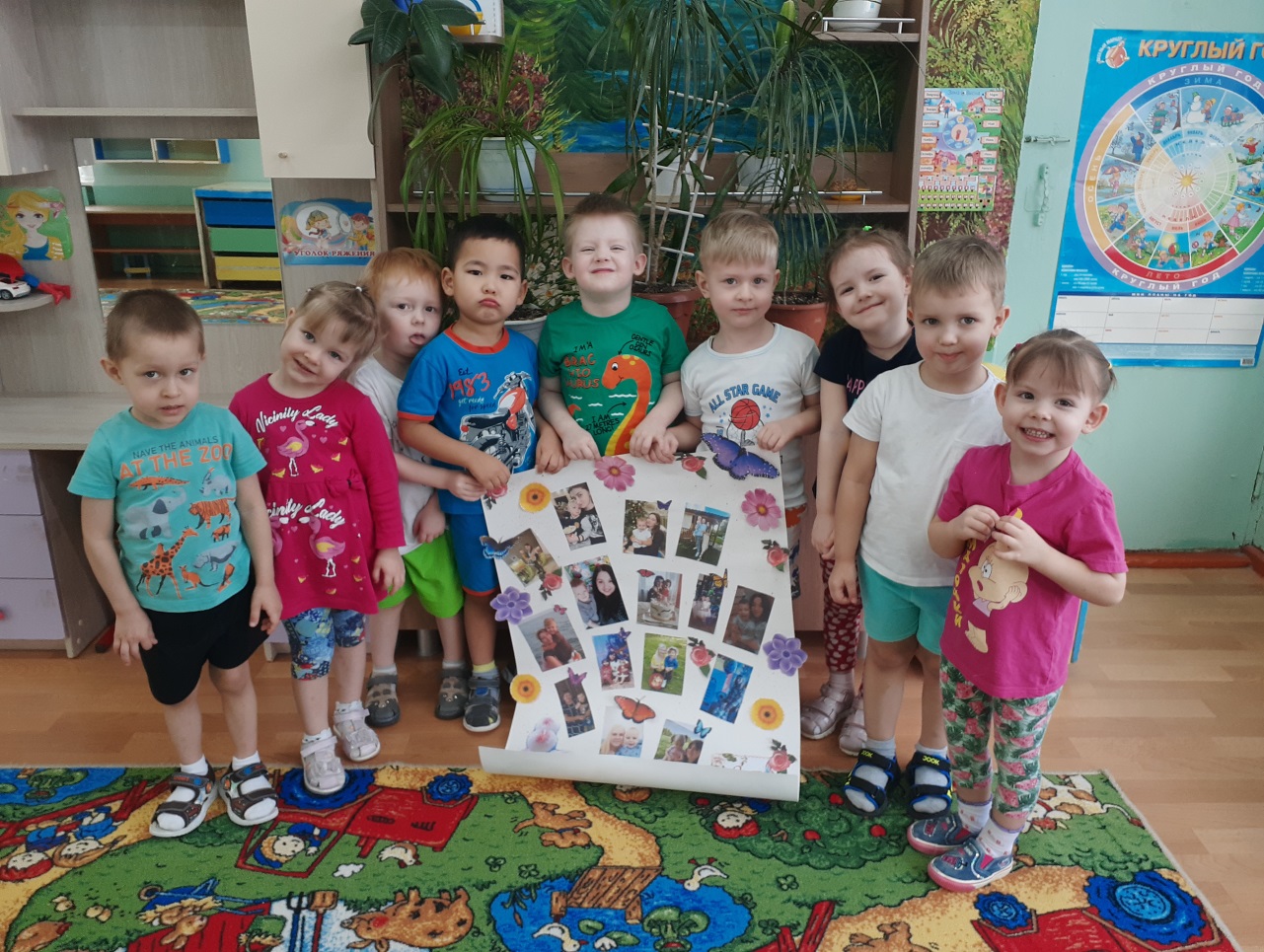 Работа с родителями.
Выставка «Мама, солнышко моё!»
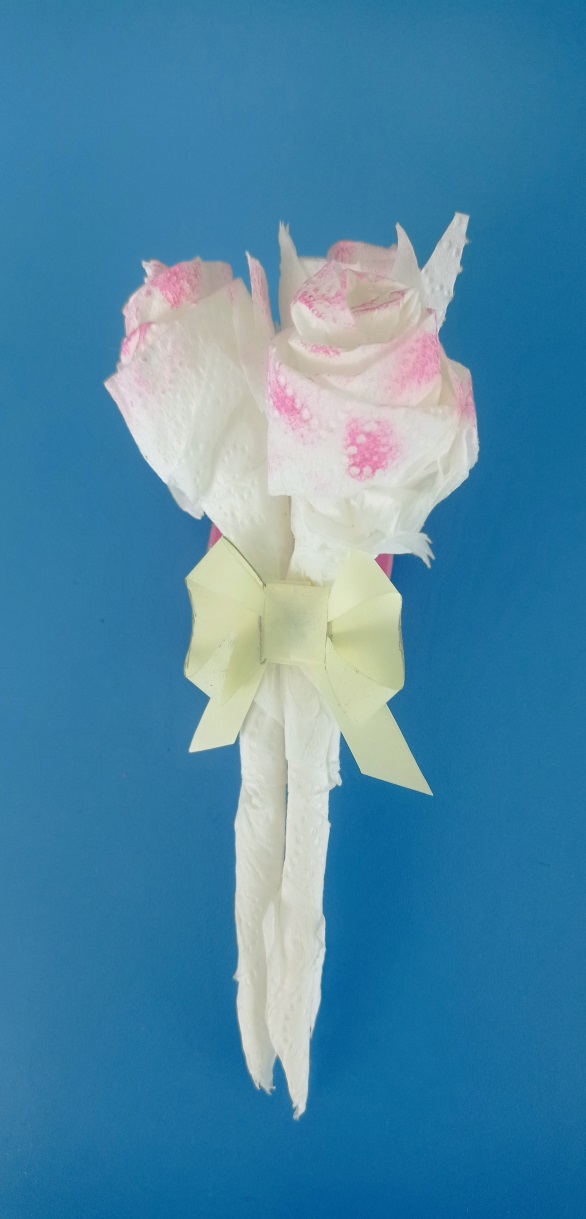 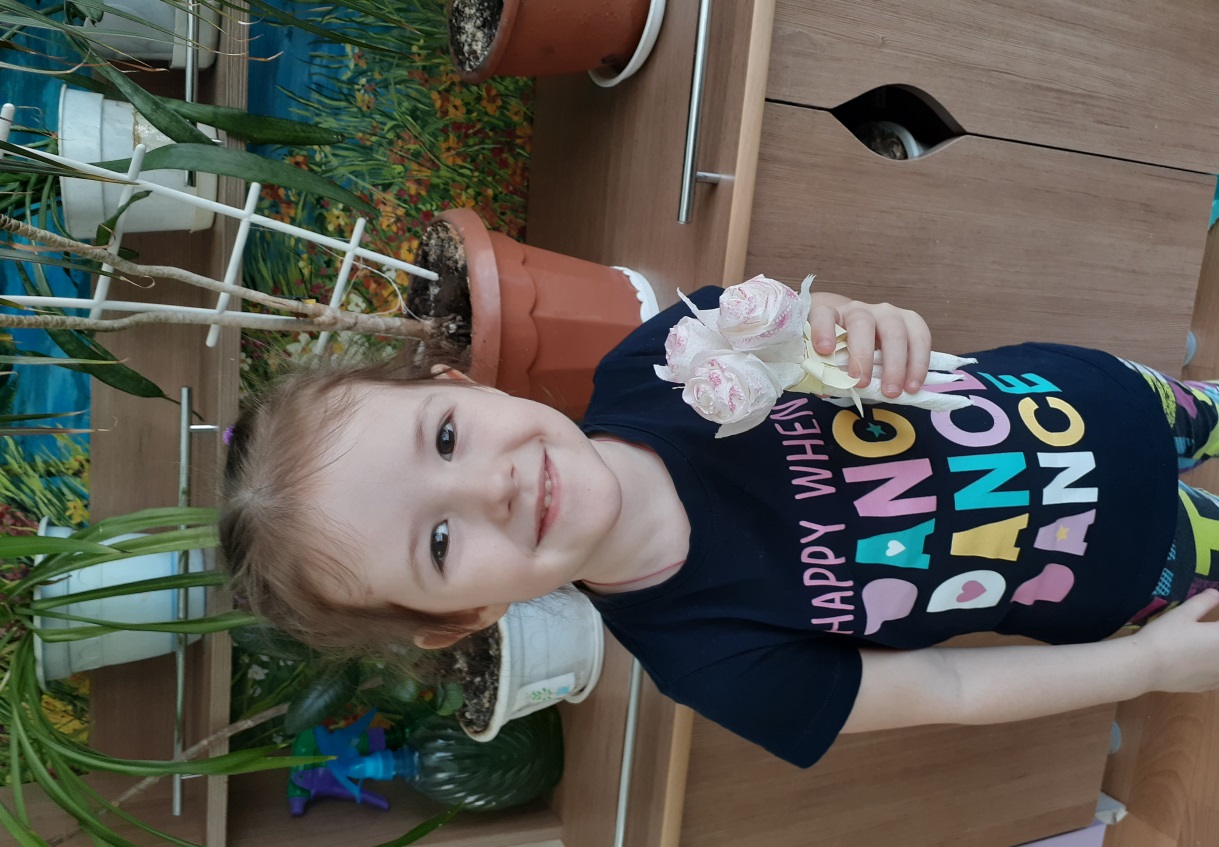 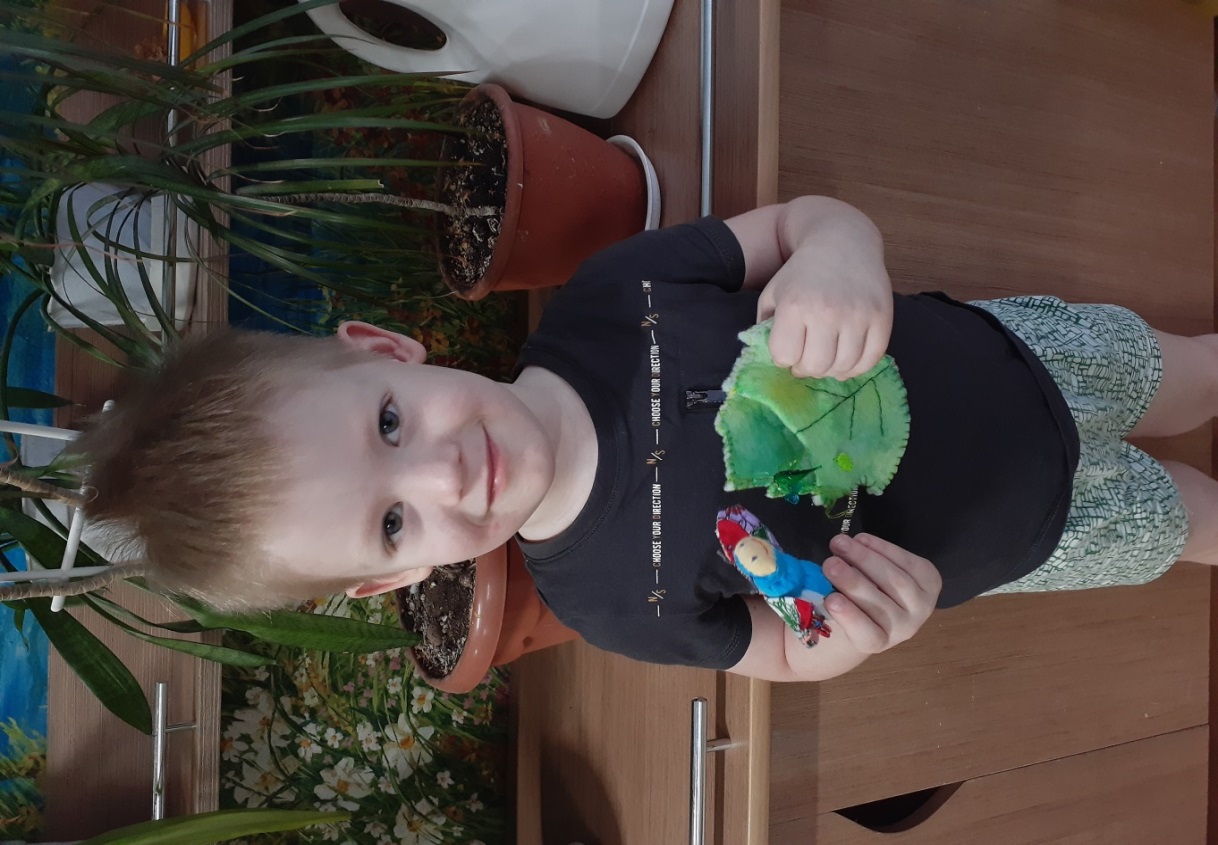 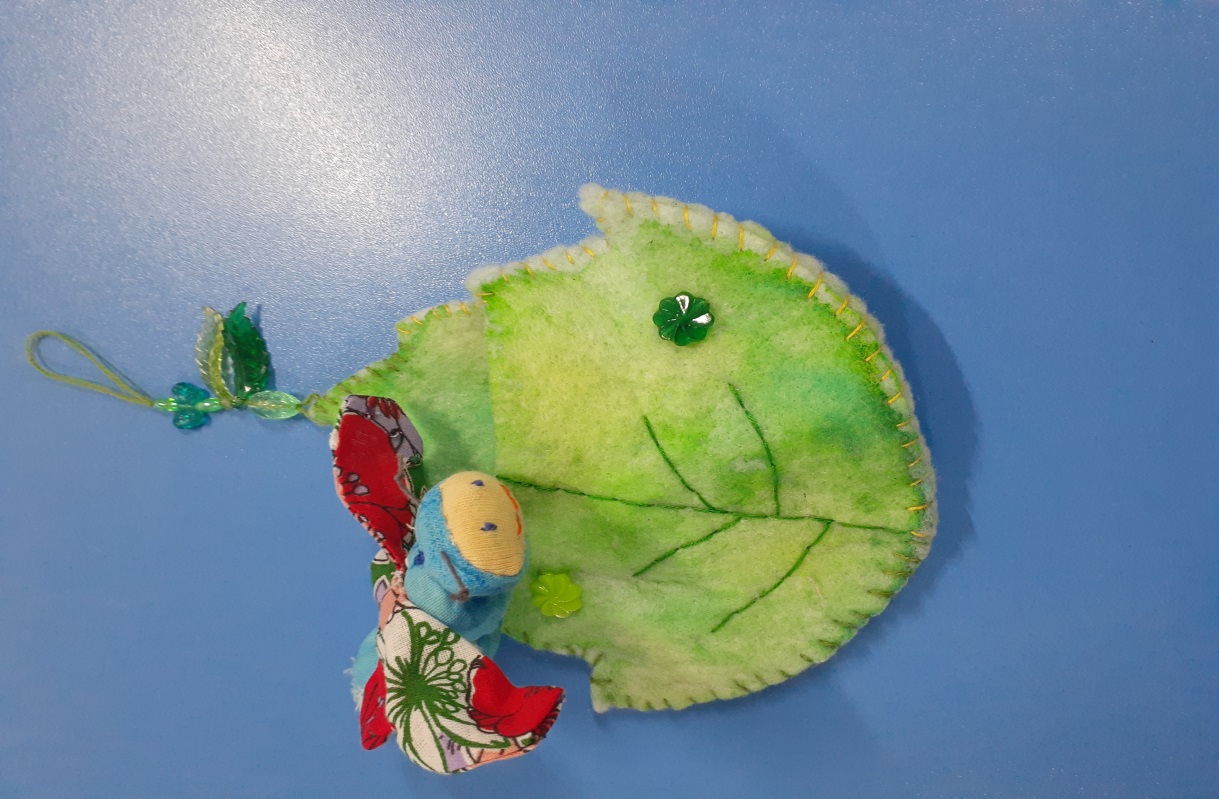 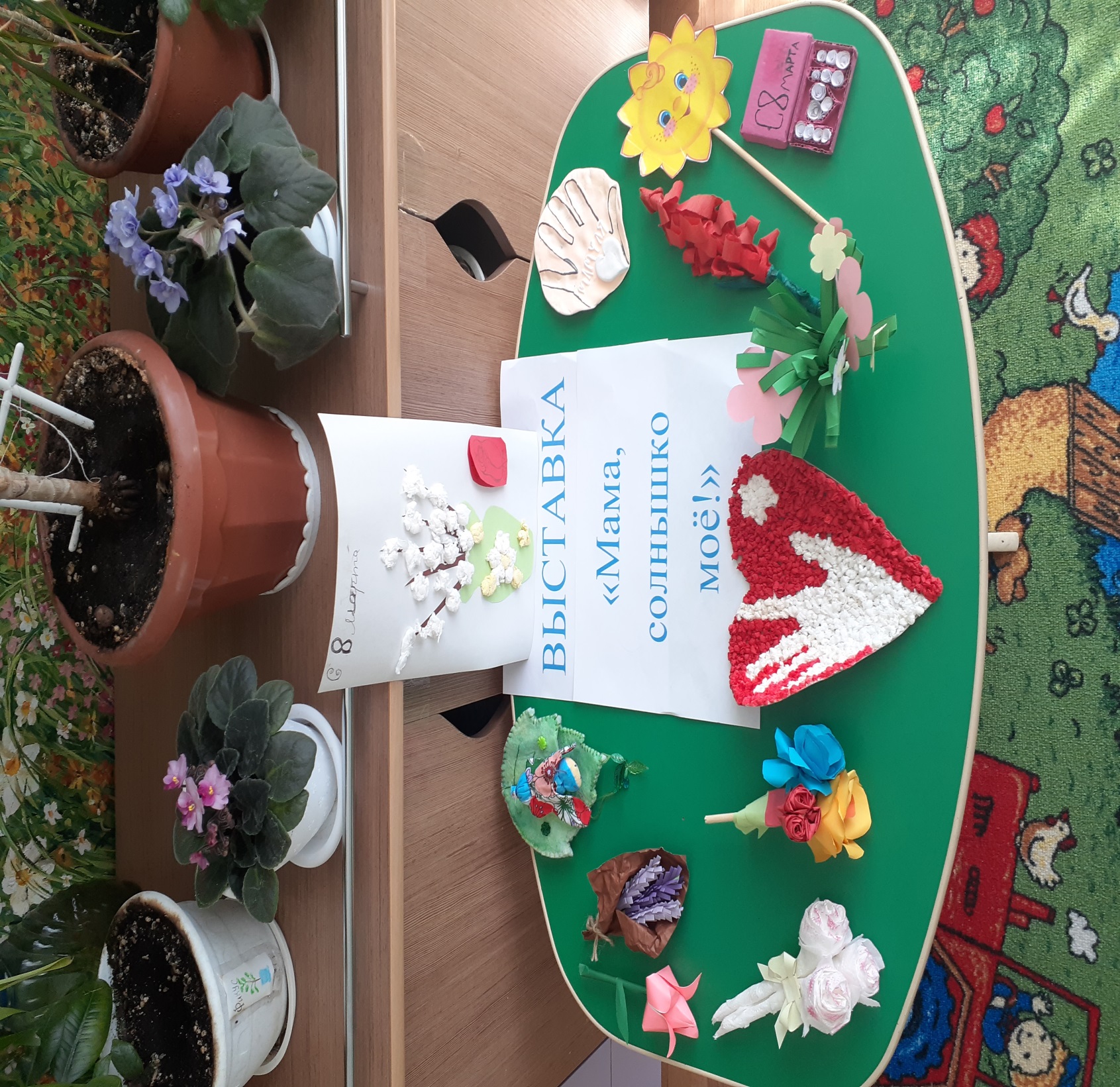 СПАСИБО ЗА ВНИМАНИЕ